Non-Perturbative Effects on Heavy Quark Radiative Energy Loss?
Shuai Liu, Ralf Rapp
Cyclotron Institute  +  Department of Physics and AstronomyTexas A&M University
College Station
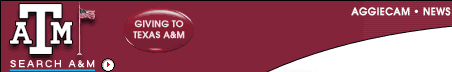 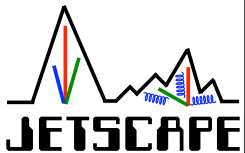 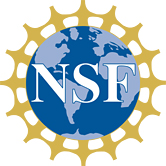 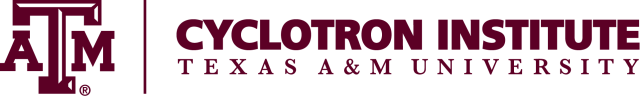 1
Outline
1) Background and Motivation
2) Many-Body Approach to Radiative Process
3) Study the Non-Perturbative (NP) Effects on Radiative Process
4) Conclusion
2
Outline
1) Background and Motivation
2) Many-Body Approach to Radiative Process
3) Study the Non-Perturbative (NP) Effects on Radiative Process
4) Conclusion
3
Non-Perturbative Effects for High Energy Partons?
Soft
A multi-scale problem
Gluons emitted at soft scale
Interactions at soft scale, strong!
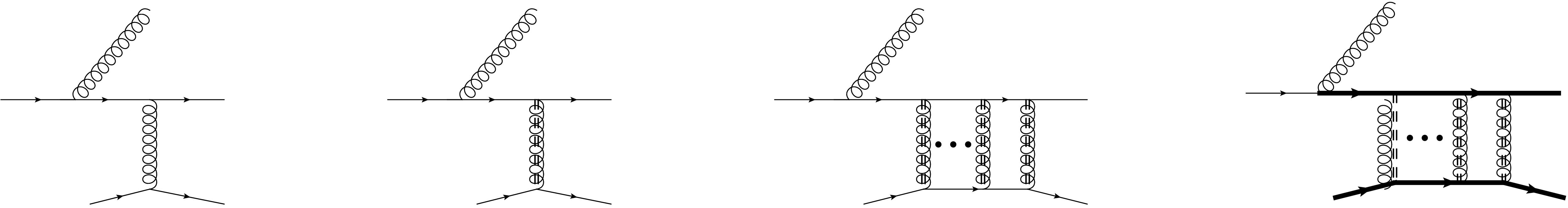 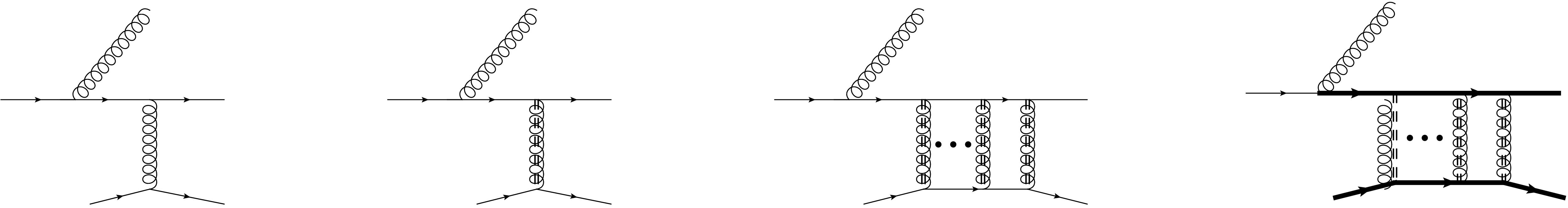 Hard
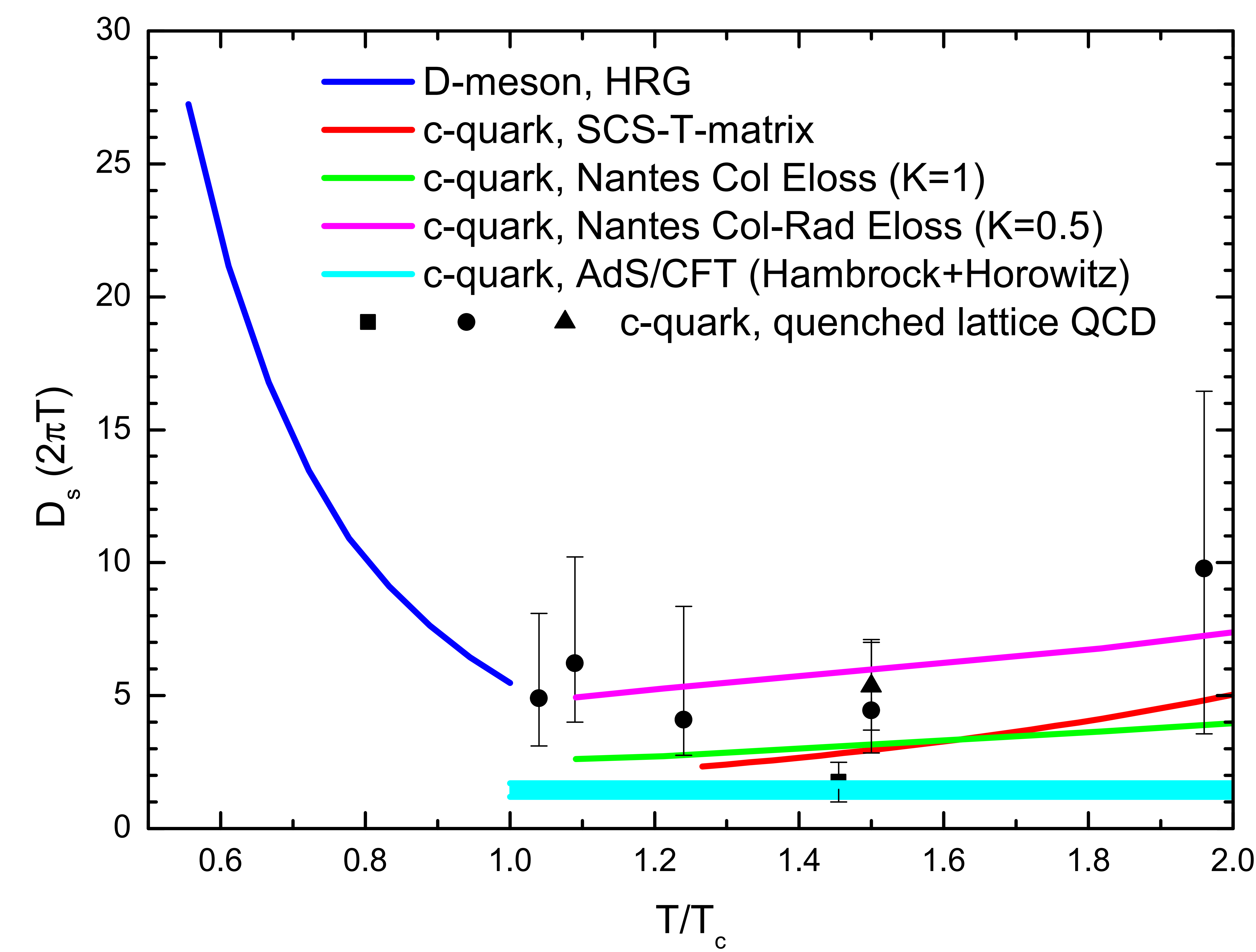 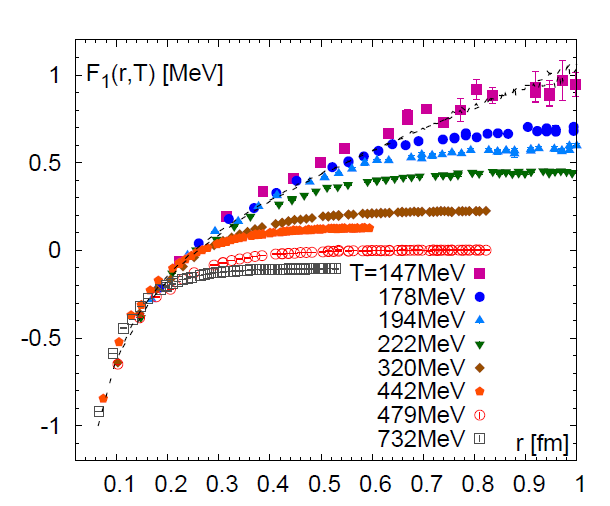 Remnant of confining force,

Resummation,
 
No quasi particles
Courtesy M. He
4
Strategy to Study Non-Perturbative(NP) Effects
Suitable approach

Scenarios containing  different  NP effects

Manifestation of the different scenarios
T-matrix approach
Remnant confining force,
resummation, 
non quasi-particles effects
Spectral functions, power spectrum, drag coefficient, energy loss…
5
Outline
1) Background and Motivation
2) Many-Body Approach to Radiative Process
3) Study the Non-Perturbative (NP) Effects on Radiative Process
4) Conclusion
6
T-matrix Approach
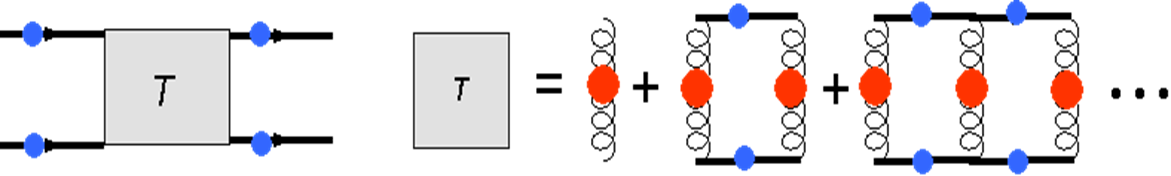 7
Non-Perturbative Effects in Strongly Coupled QGP
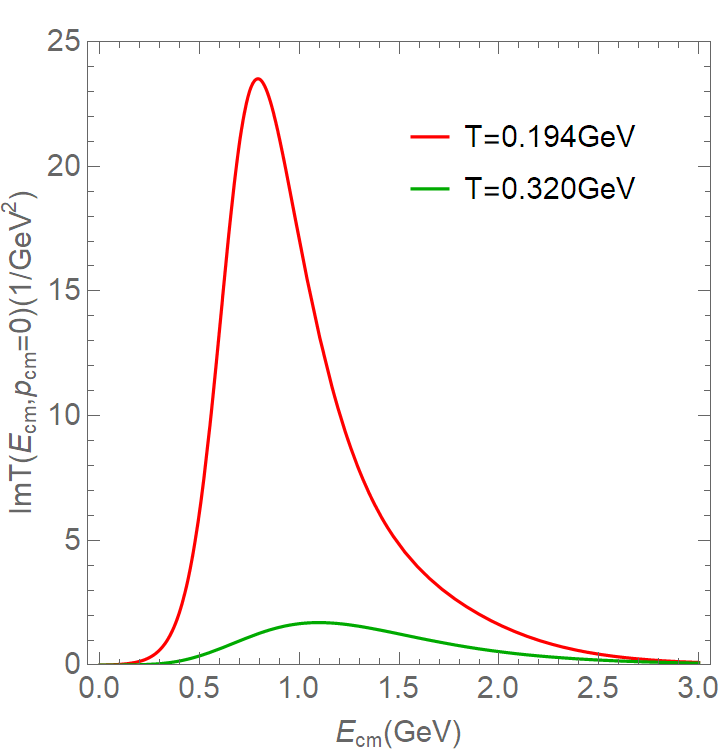 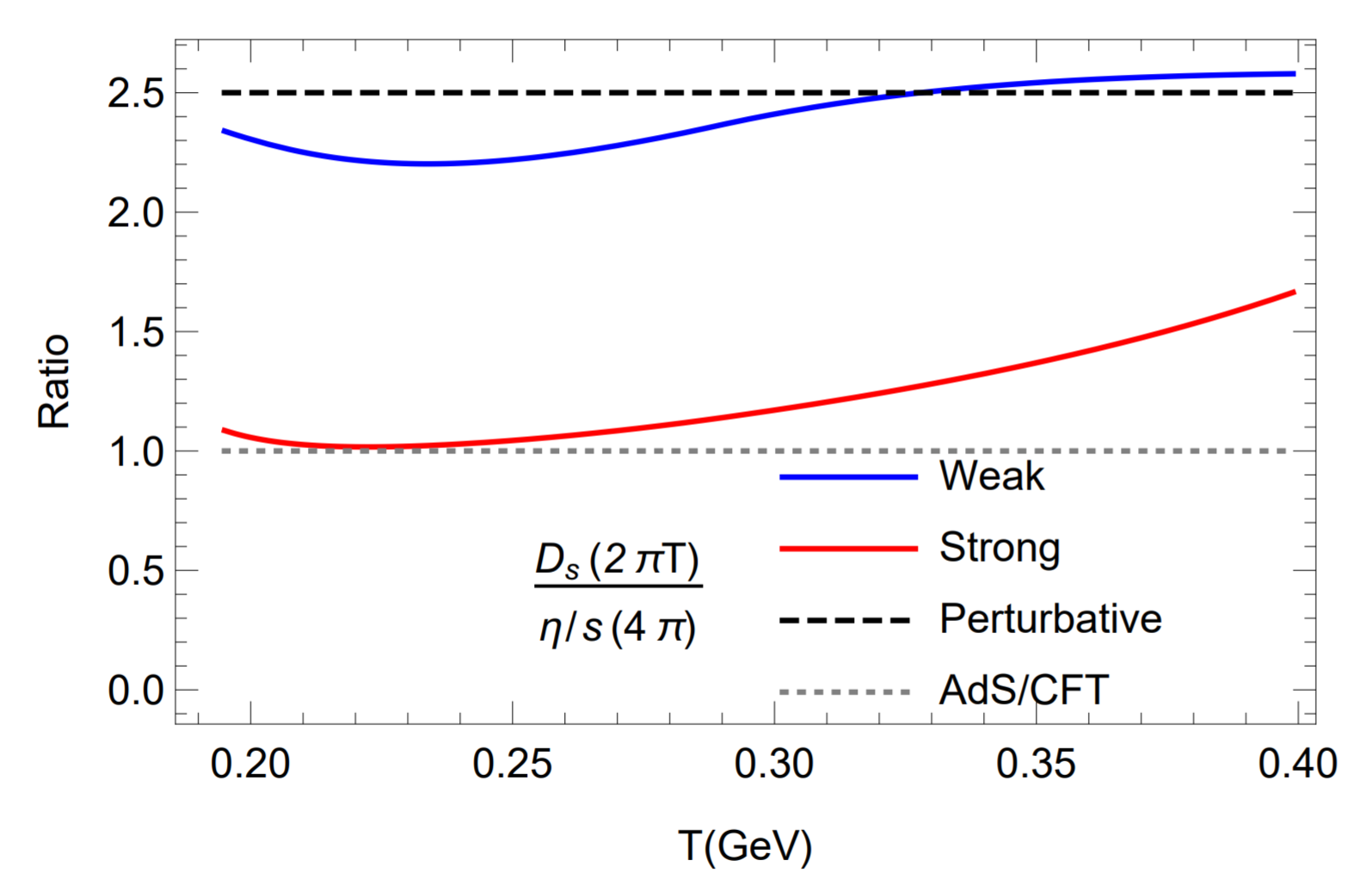 ImT(E) for mesonic resonance
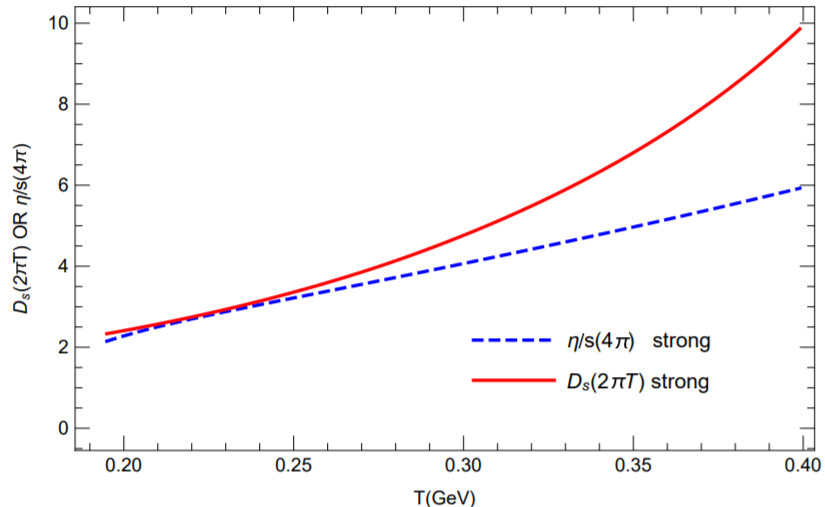 Remnant confining force
Ladder resummation	 resonances
Melts low-momentum quasiparticles
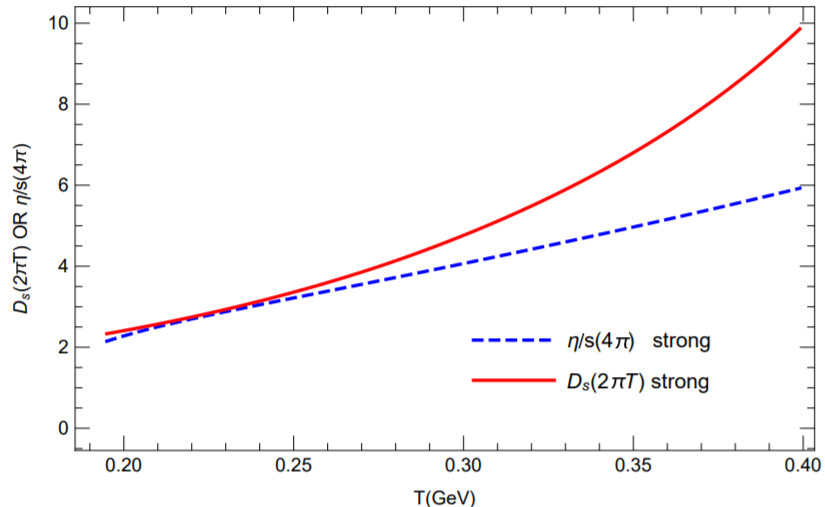 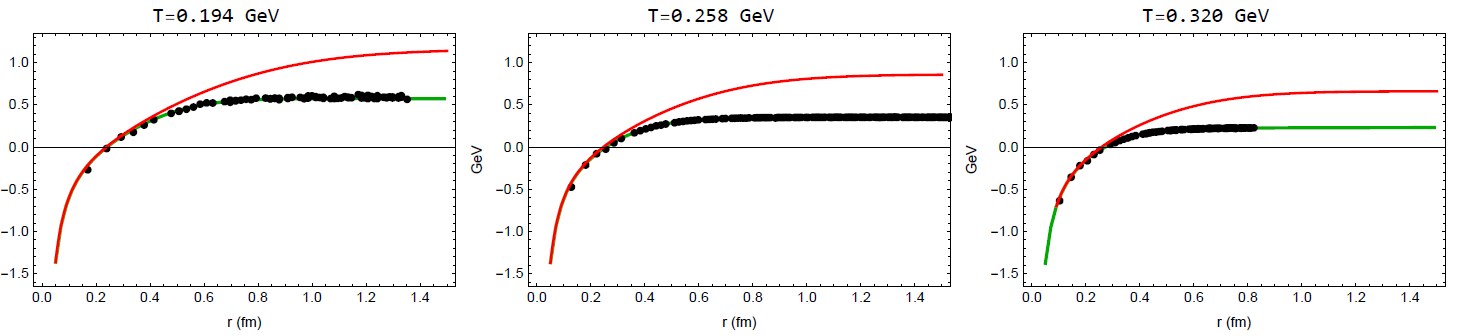 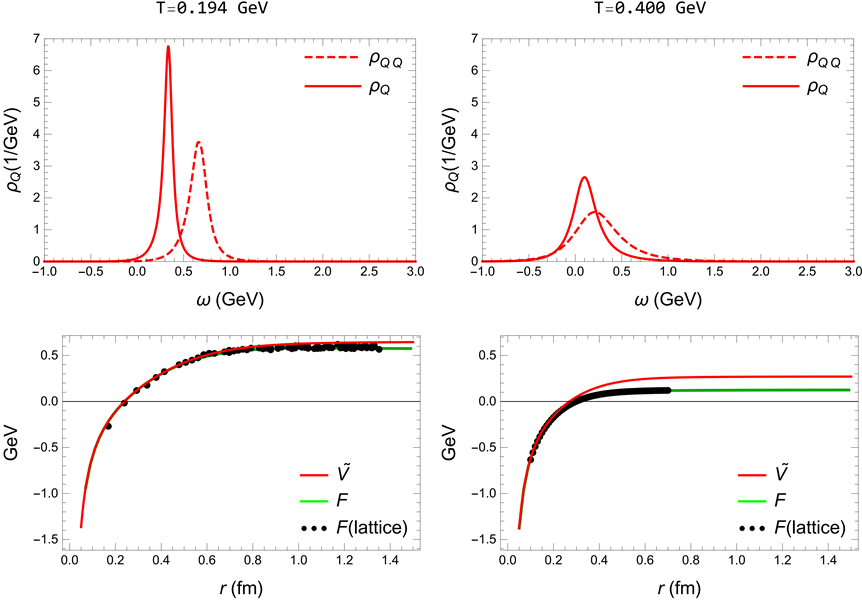 (T-matrix)
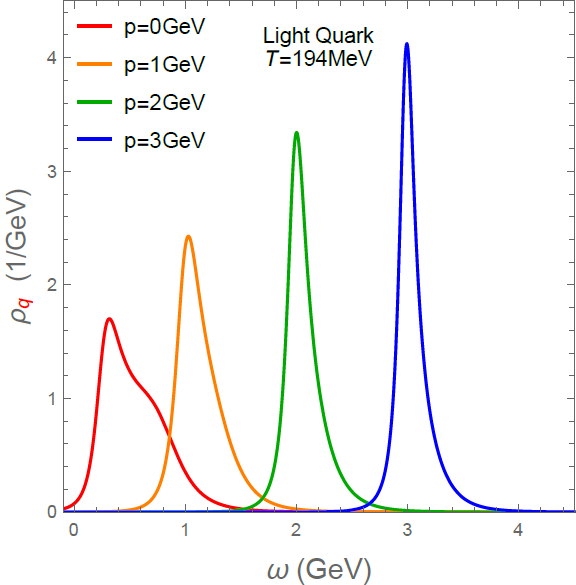 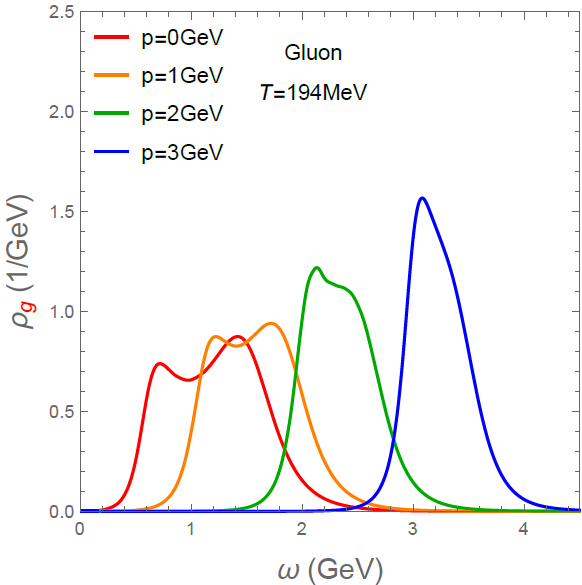 Lower Bound
1.2 Tc
r [fm]
Liquid
Quasiparticle
8
T-matrix Approach for Energy Loss
k
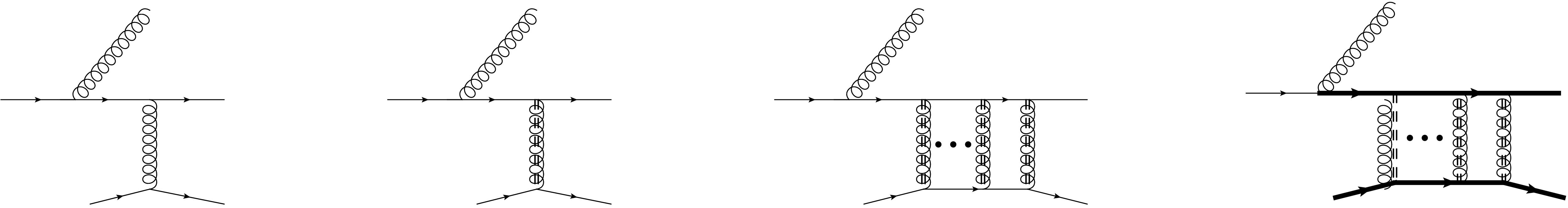 Leading skeleton order radiation:

Main idea:


Momentum transition rate: 


Spectral functions
p
Q
Q
p-k
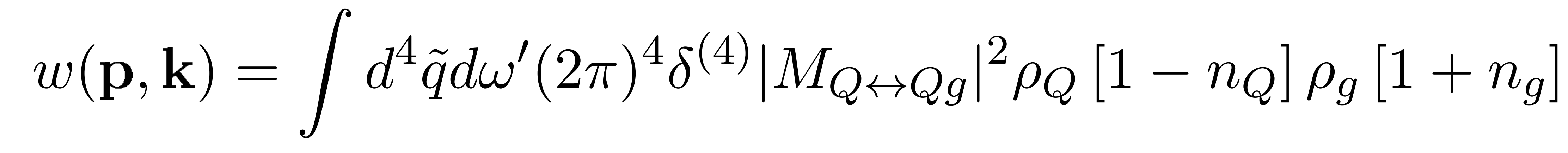 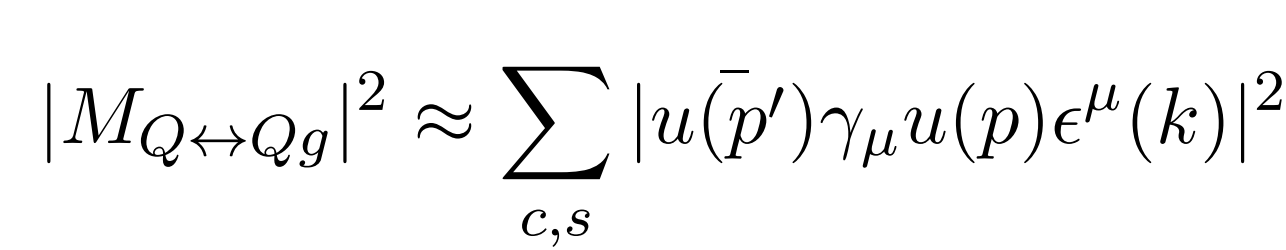 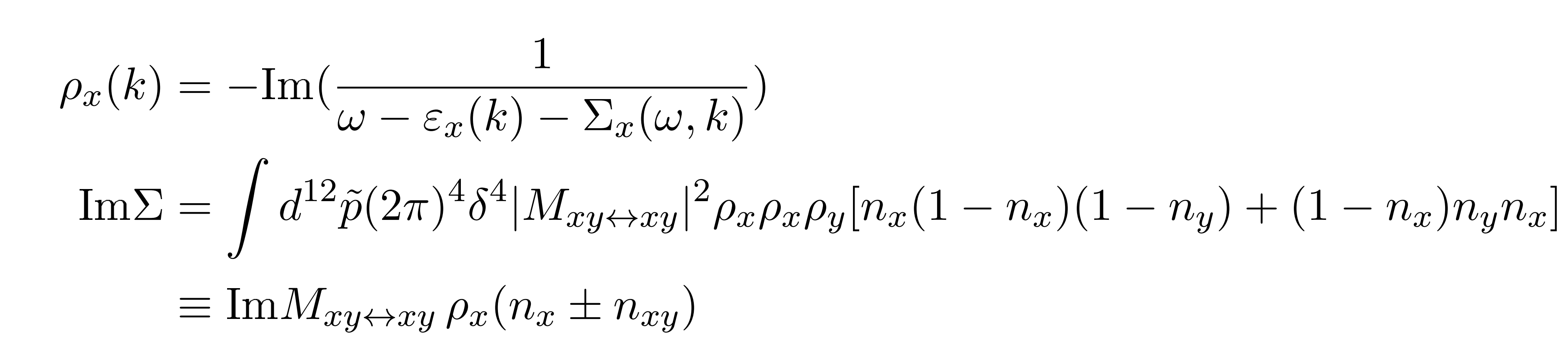 Encode Medium Effects
9
Outline
1) Background and Motivation
2) Many-Body Approach to Radiative Process
3) Study the Non-Perturbative (NP) Effects on Radiative Process
4) Conclusion
10
Four Cases with Different NP Effects
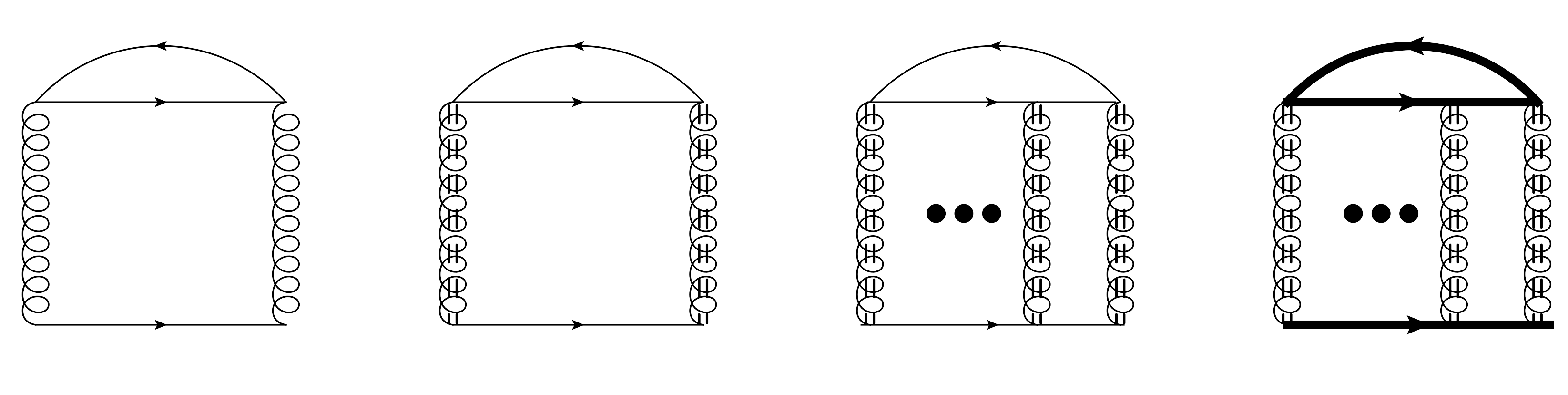 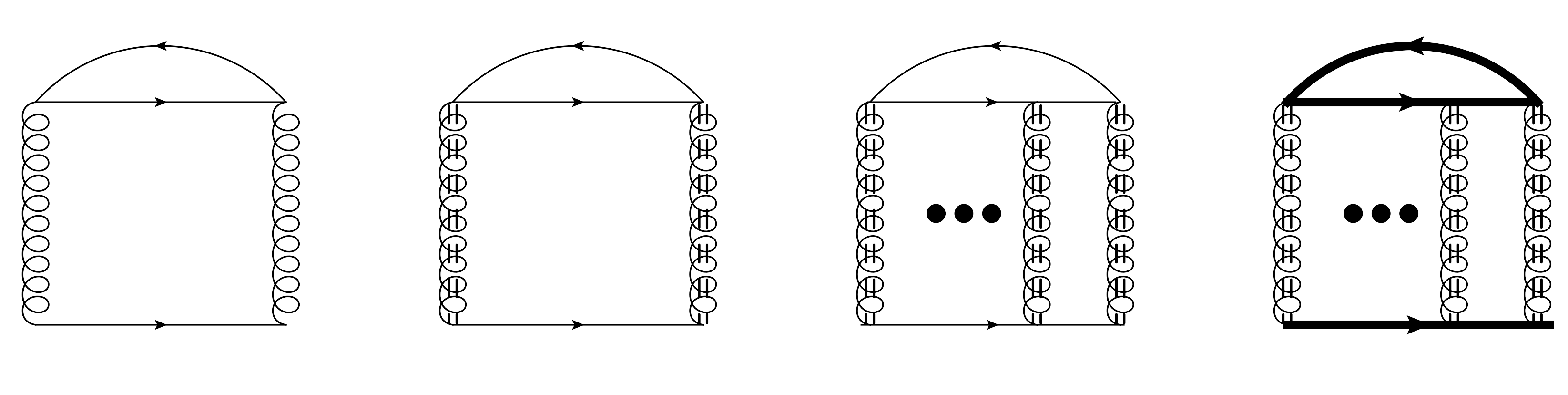 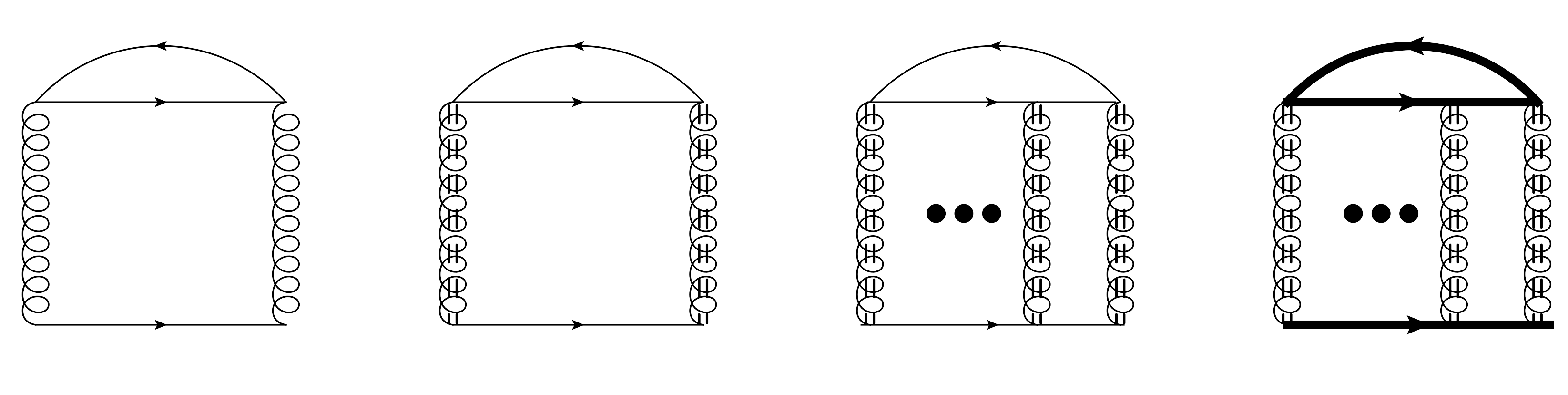 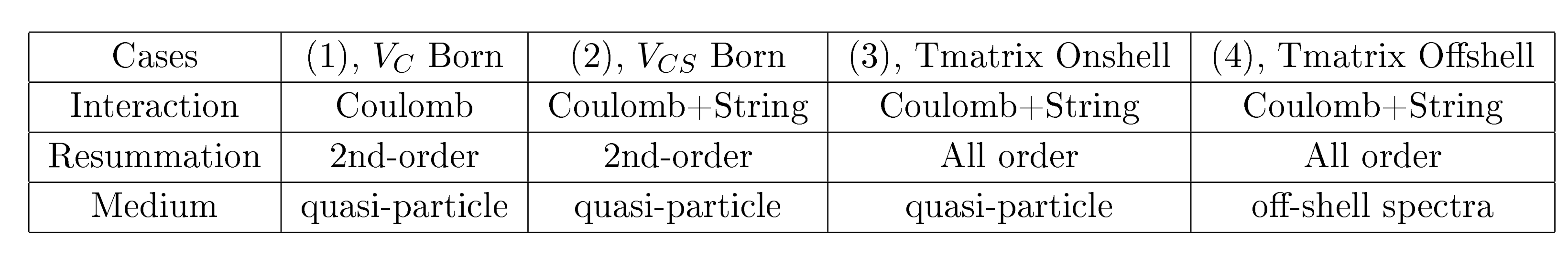 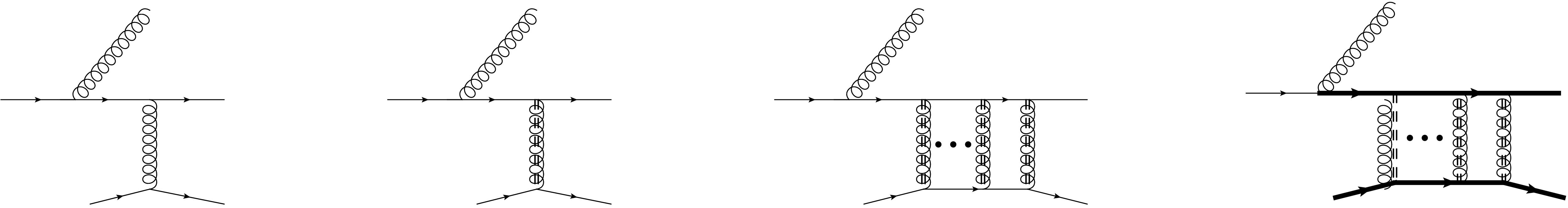 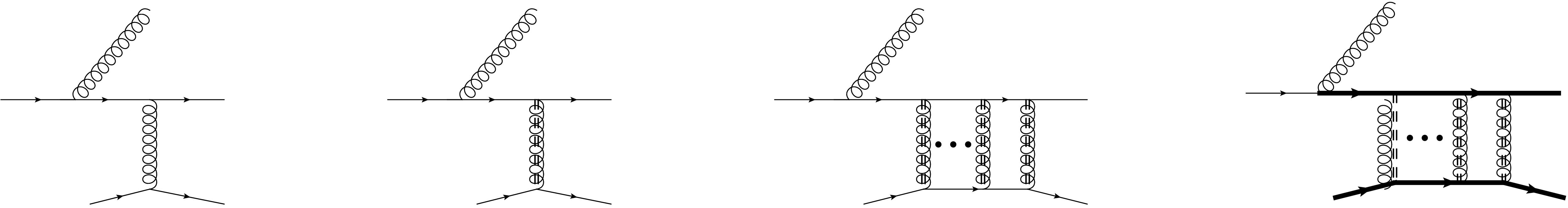 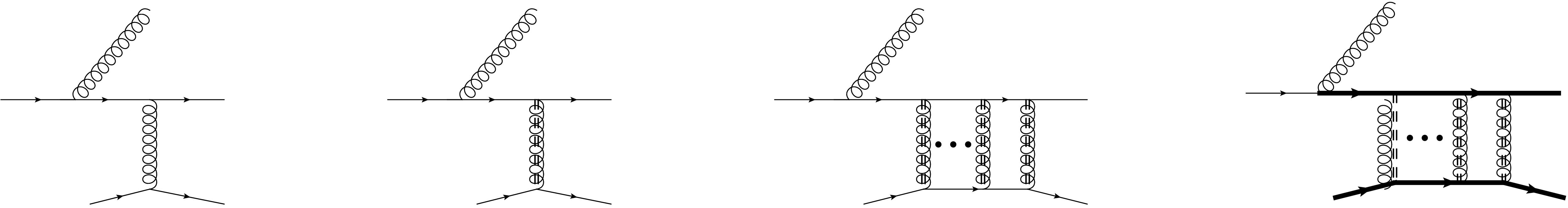 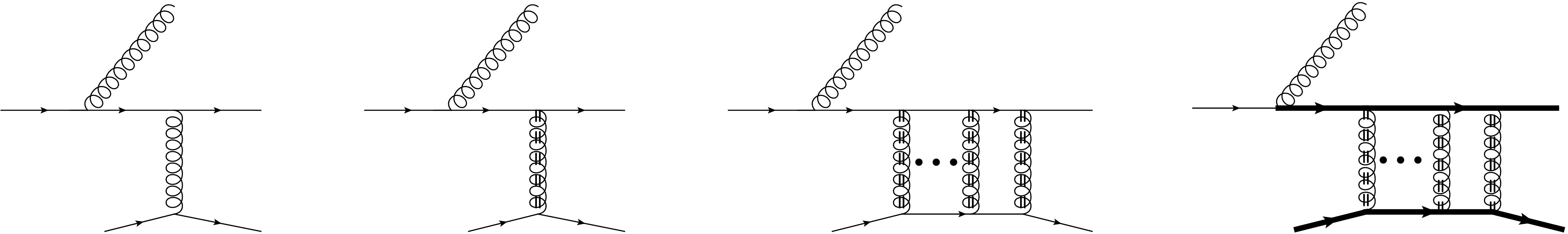 11
Close to pQCD
Add off-shell medium partons; our full T-matrix prediction
Add confining  Interaction
Add the t-Channel resummation
Four Different Cases with Different NP Effects
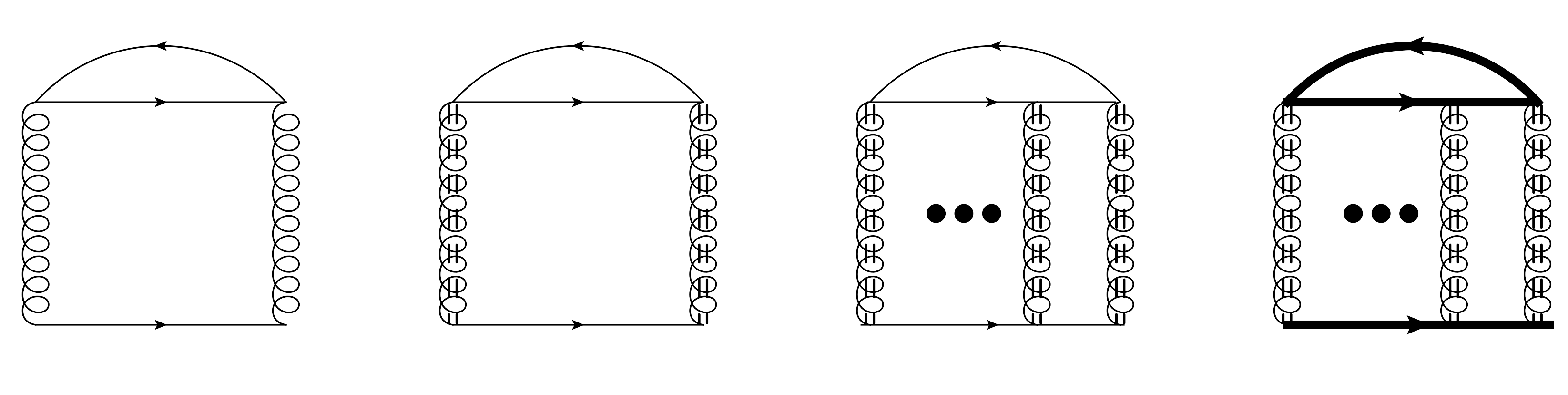 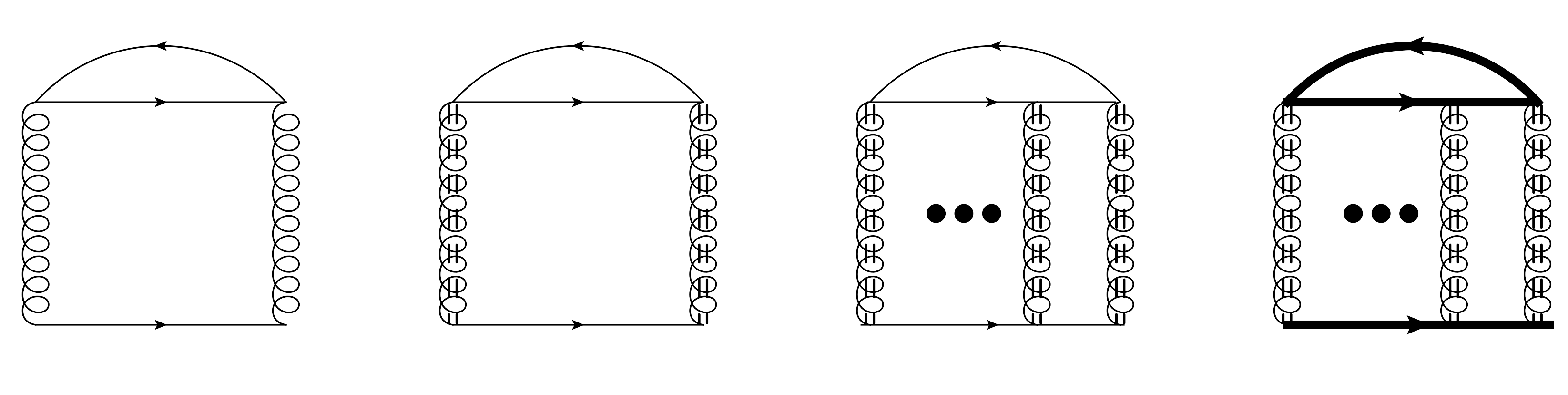 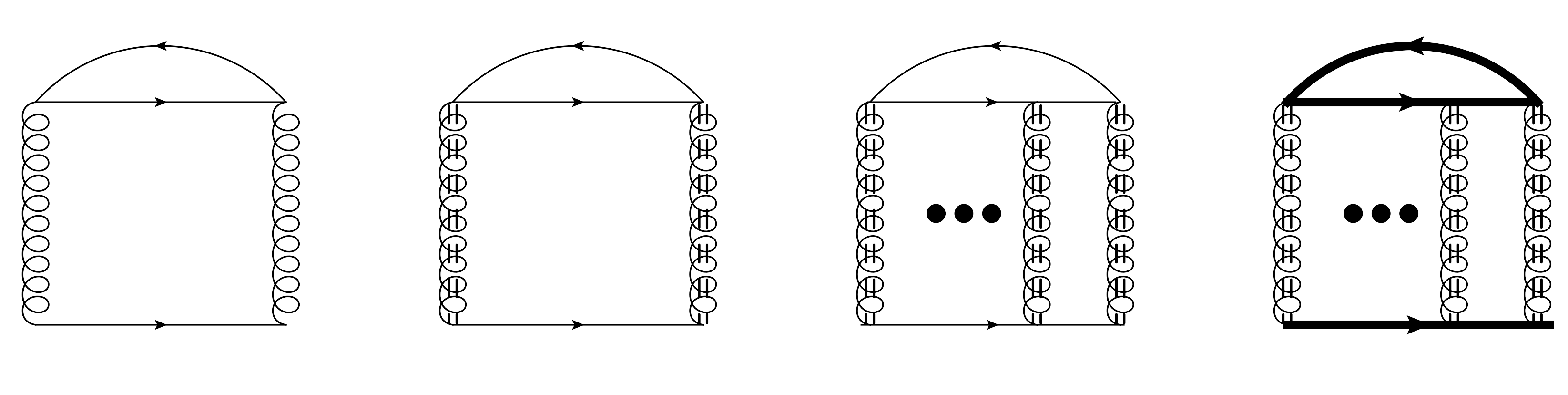 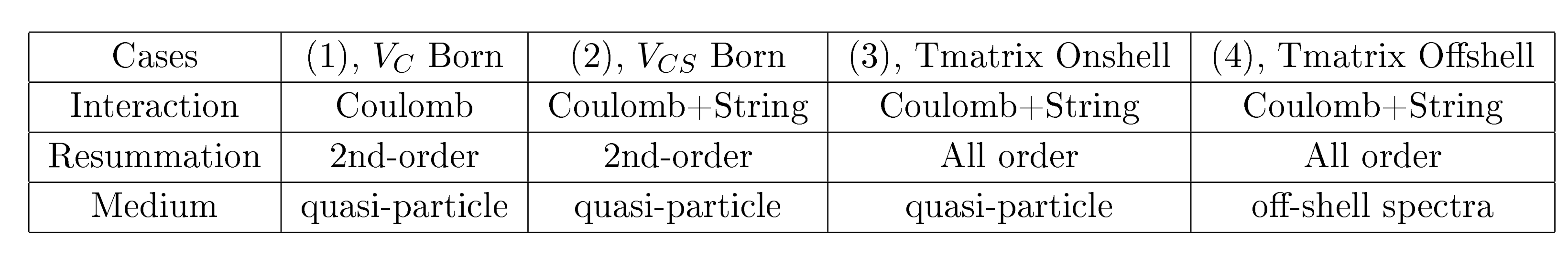 12
Spectral Functions at Low Momentum
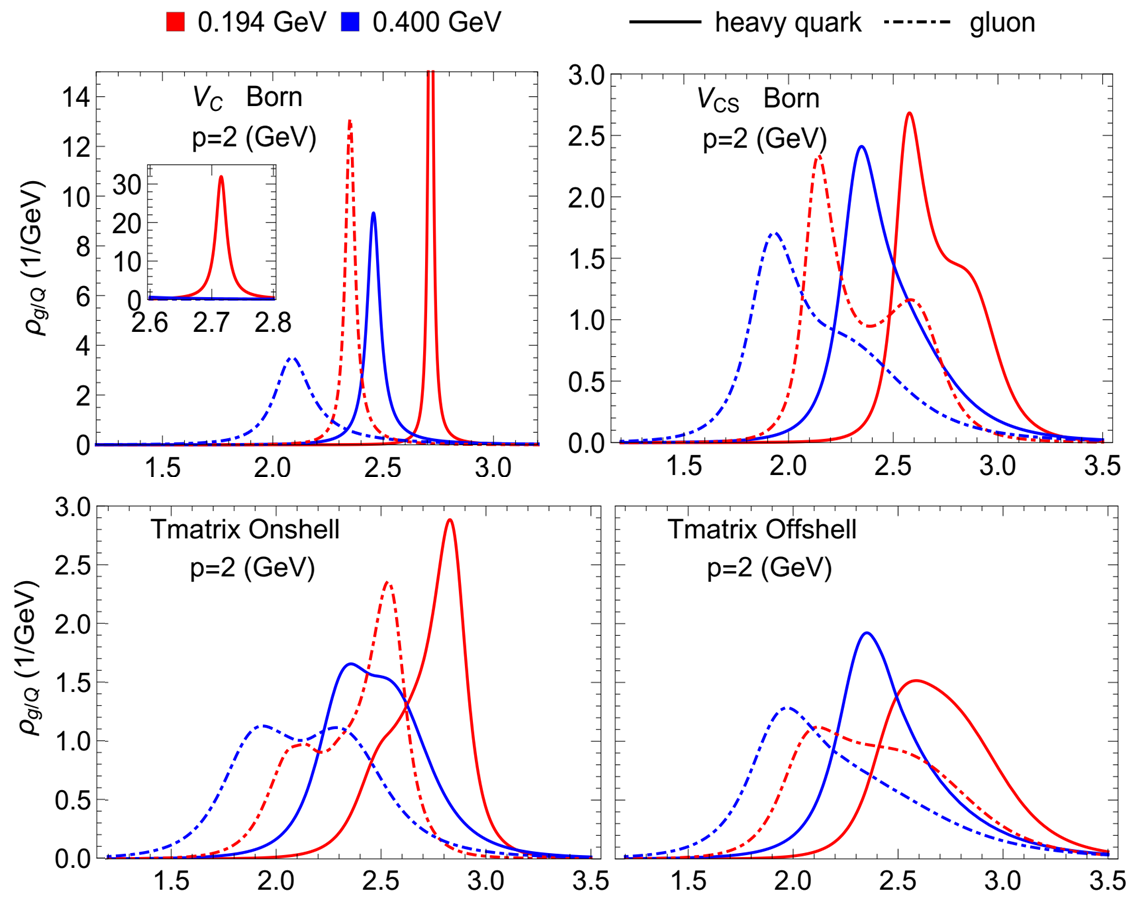 Broad parton spectral function with NP effects
Low temperature:





High temperature:  	 	   NP effects suppressed, confining interaction still relevant
More NP effects
More space like phase space
13
Spectral Functions at Low Momentum
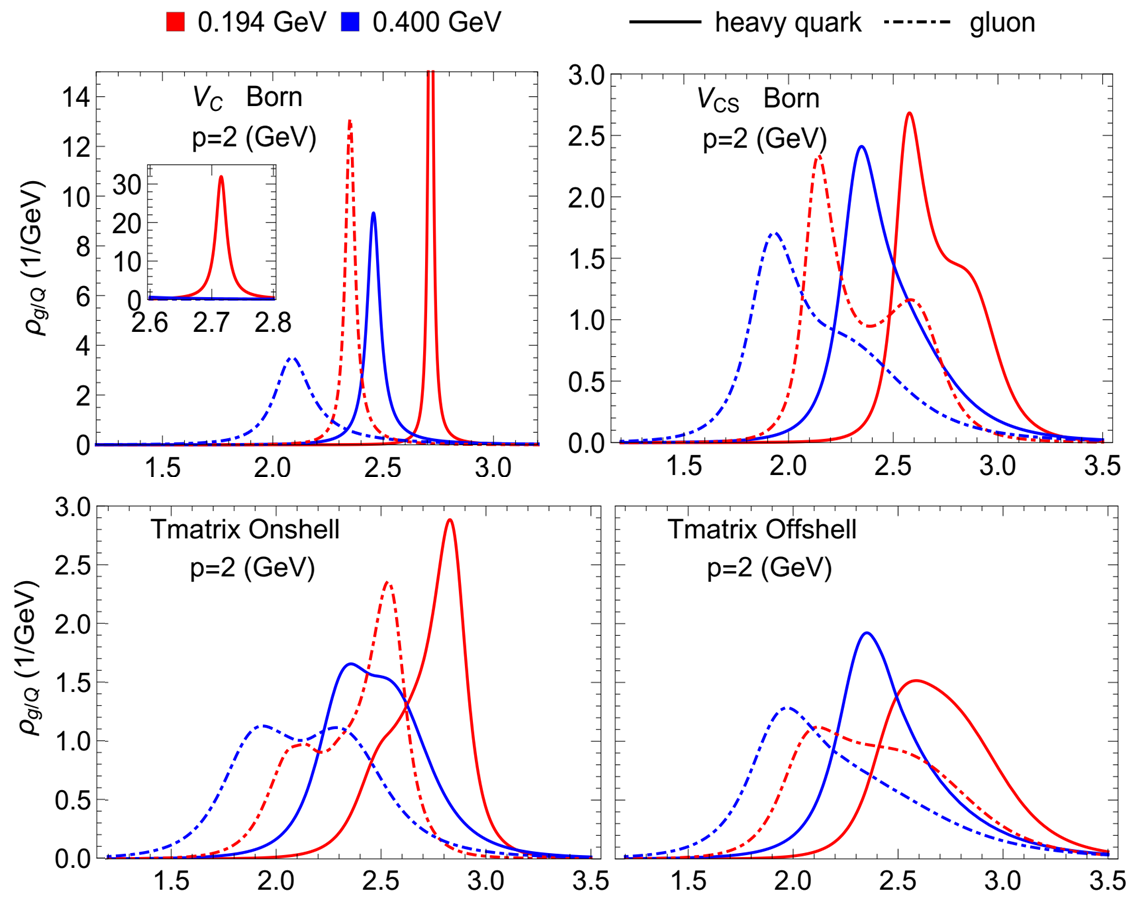 Broad parton spectral function with NP effects
Low temperature:





High temperature:  	               NP effects suppressed, confining interaction still relevant
More NP effects
More space like phase space
14
Spectral Functions at High Momentum
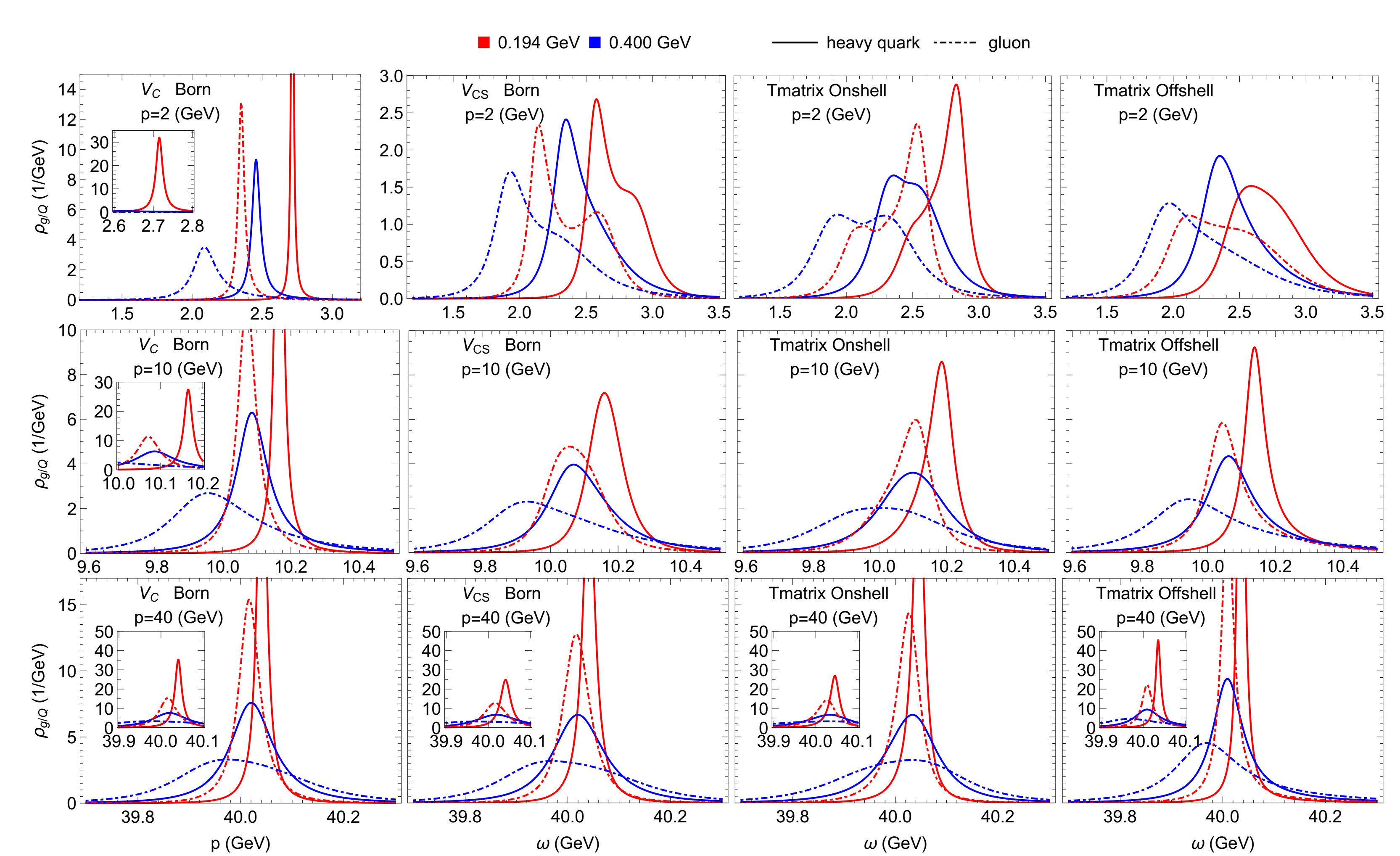 Quasi-particle like spectrum
Low temperature:           NP effects suppressed, confining interaction still relevant

High temperature:        NP effects (including Confining effects) suppressed
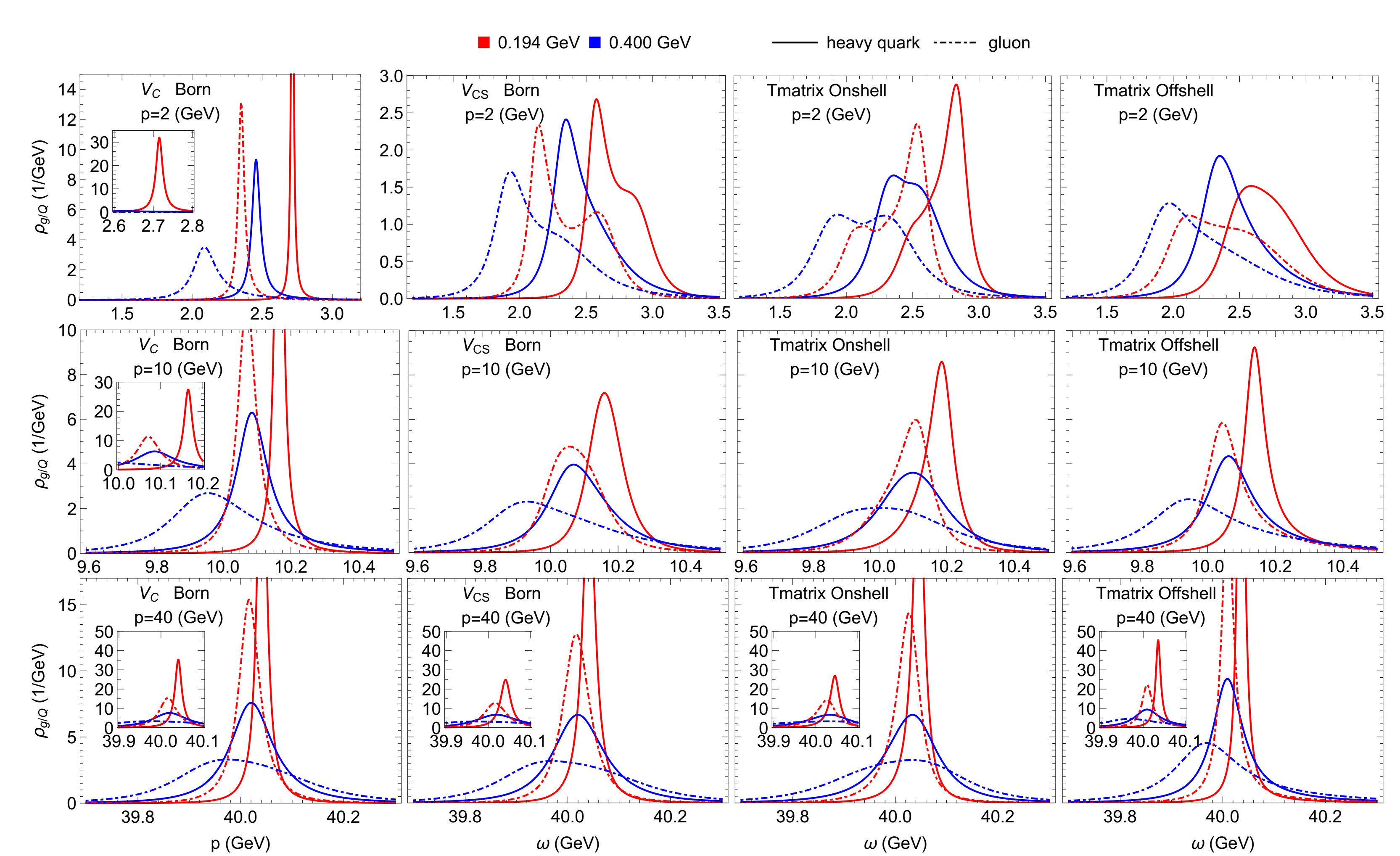 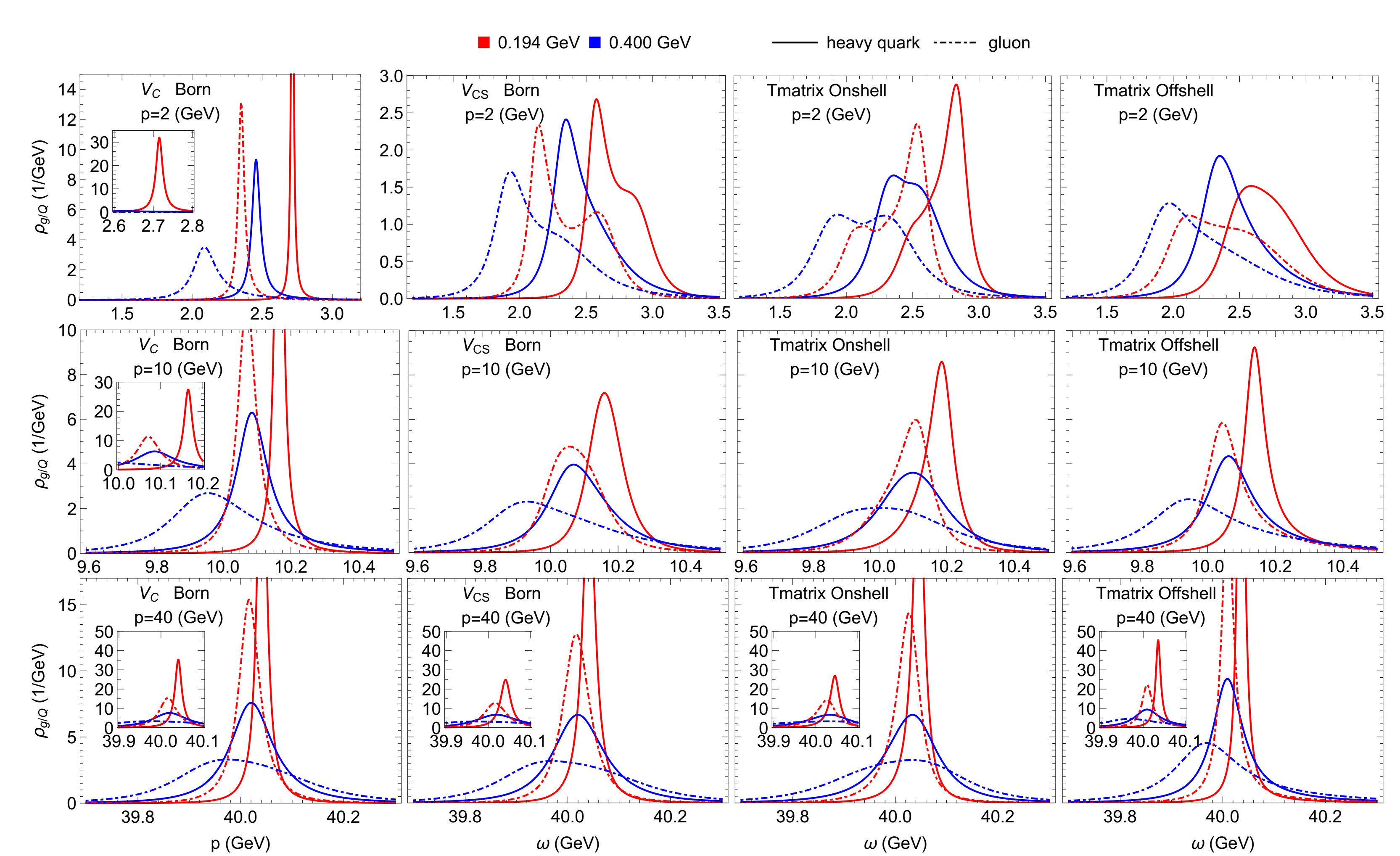 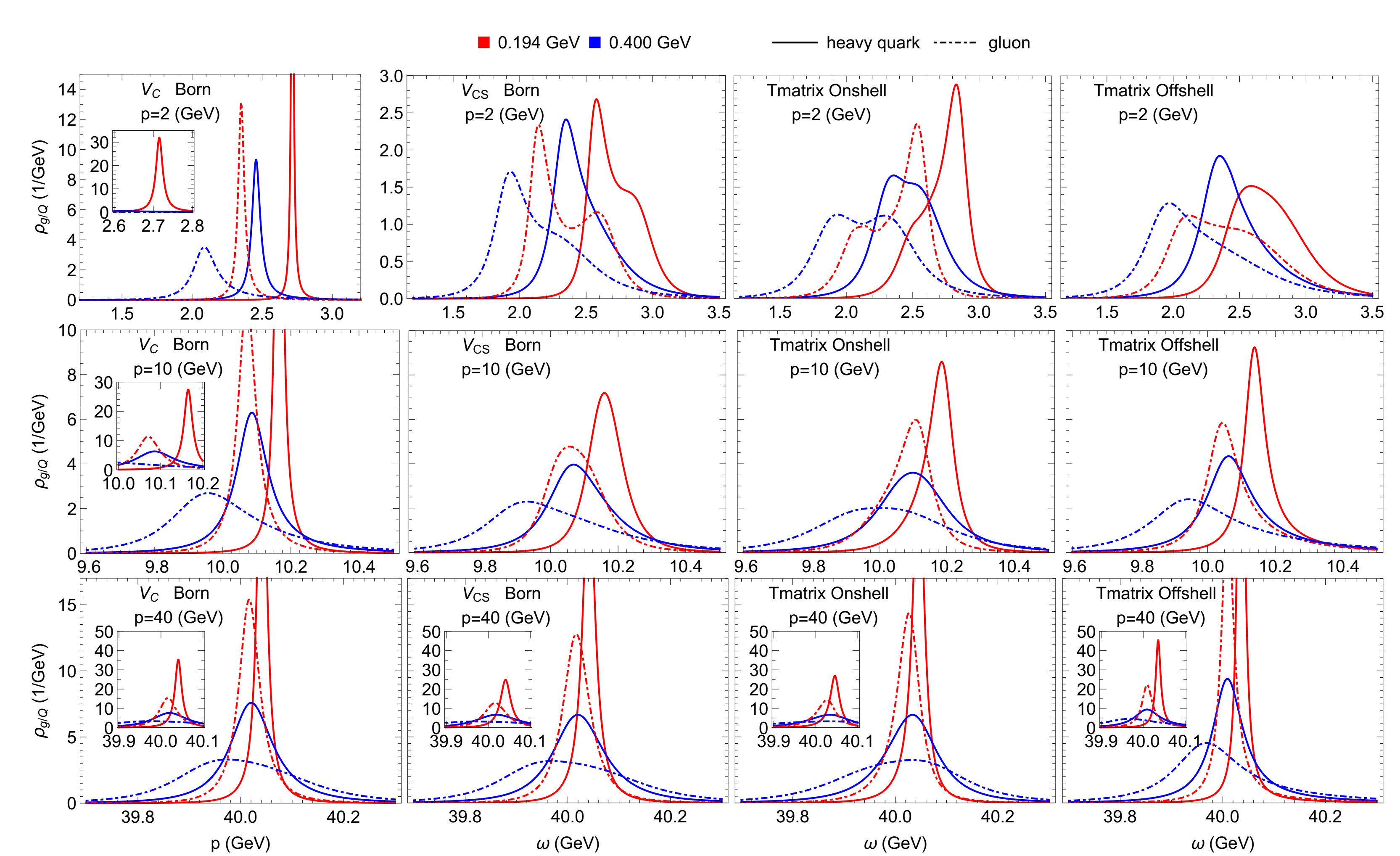 15
Radiative Power Spectrum
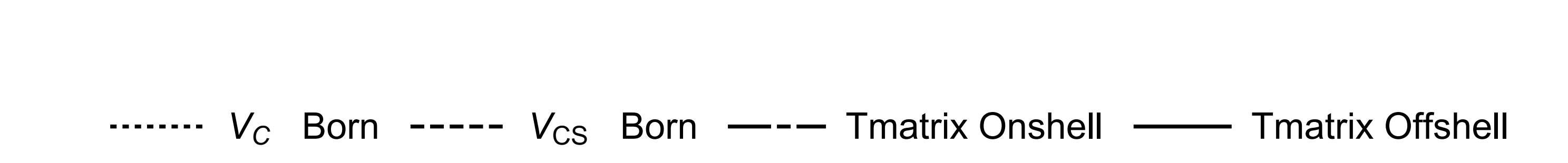 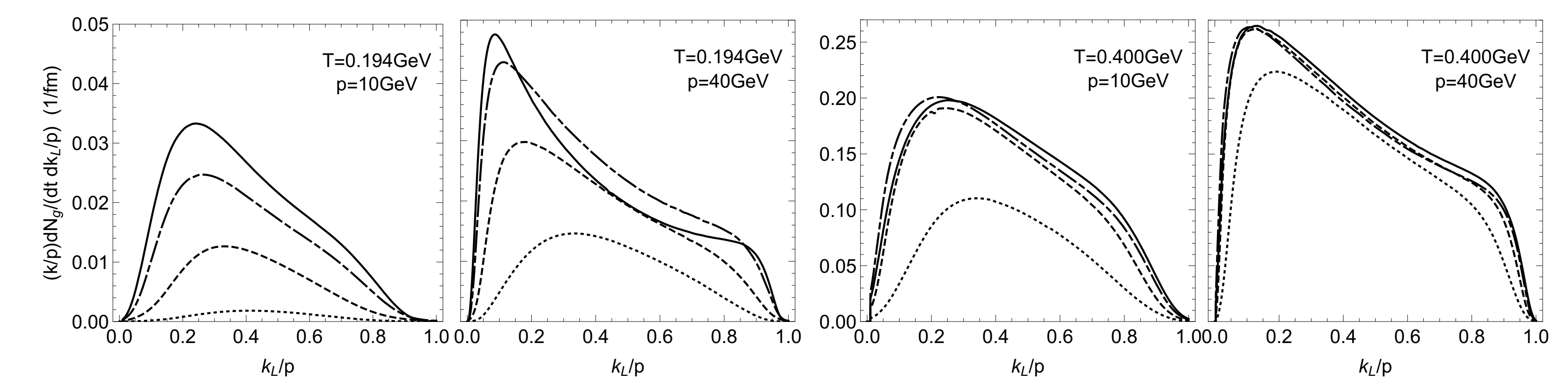 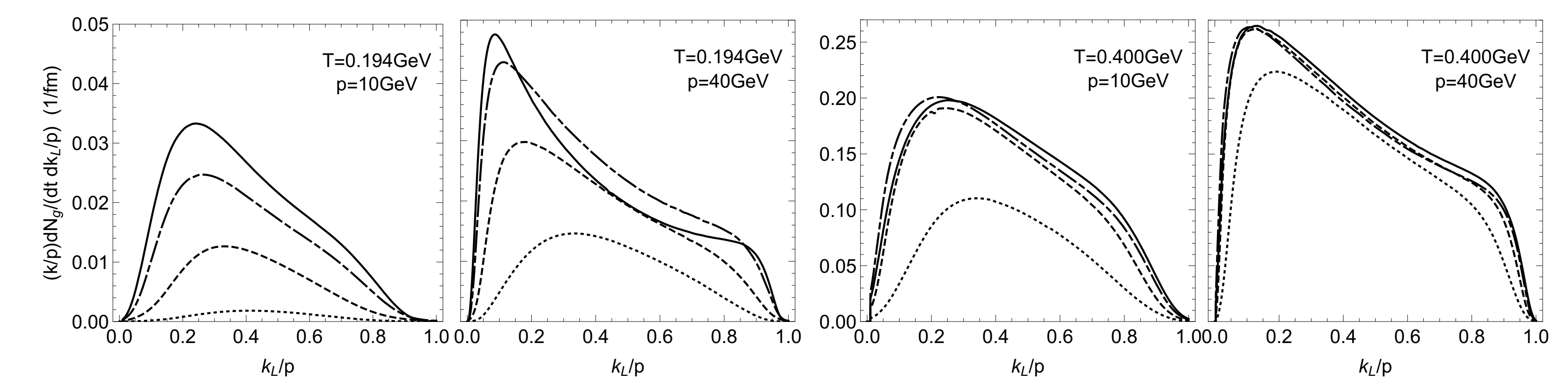 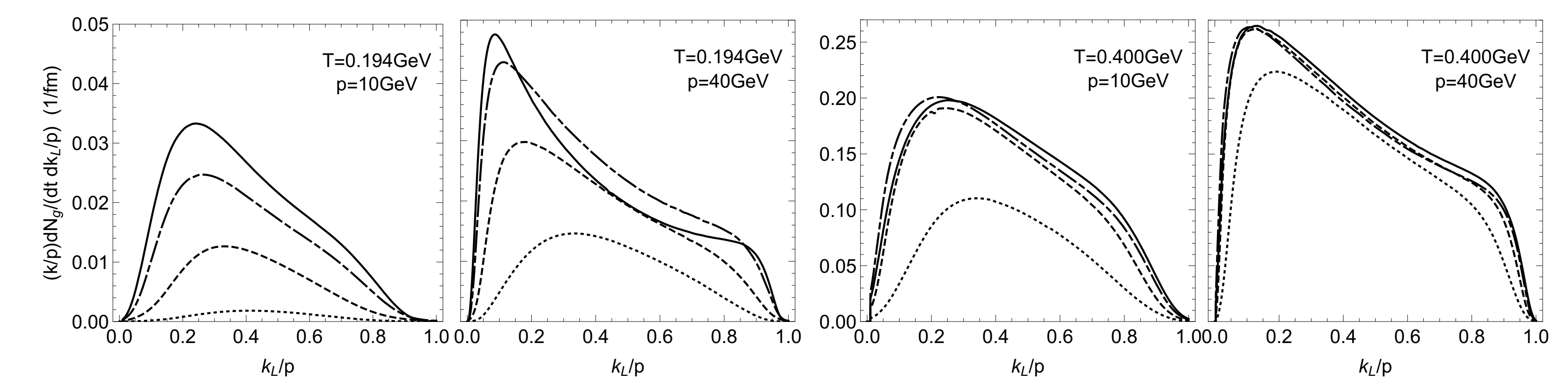 16
Scrutinize the Phase Space of Radiation Spectrum
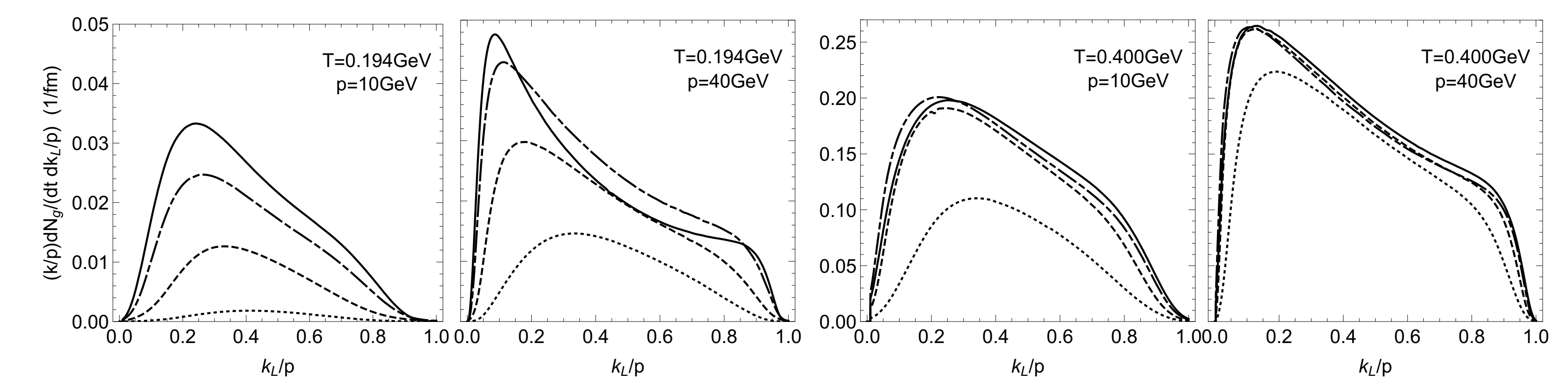 Red region: all NP Effects important
Yellow region : quasi-particle applicable but other NP effects important 
Green region: quasi-particle+ leading order + confining force

Blue region: quasi-particle+ leading order +Coulomb force; perturbative region
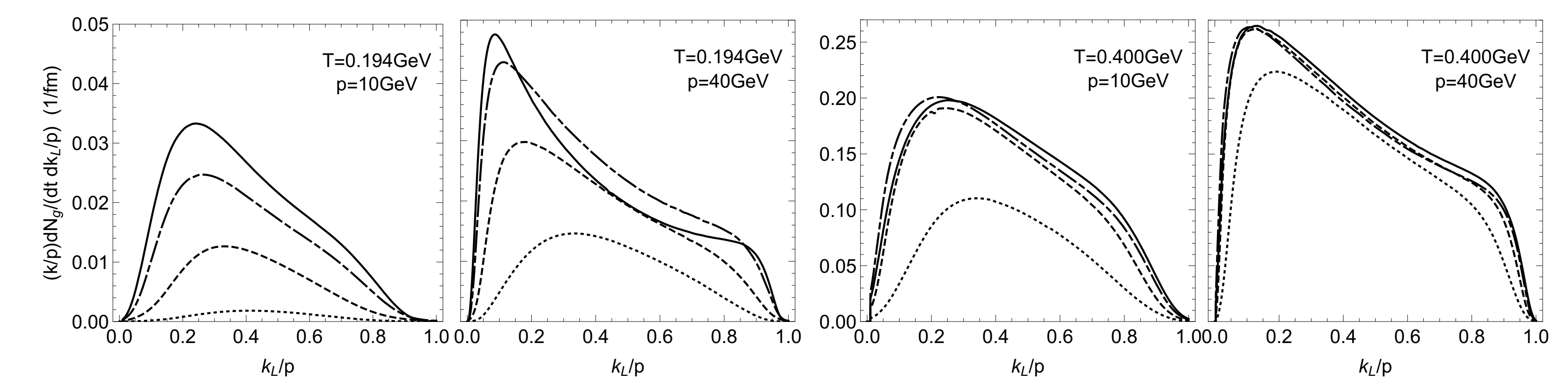 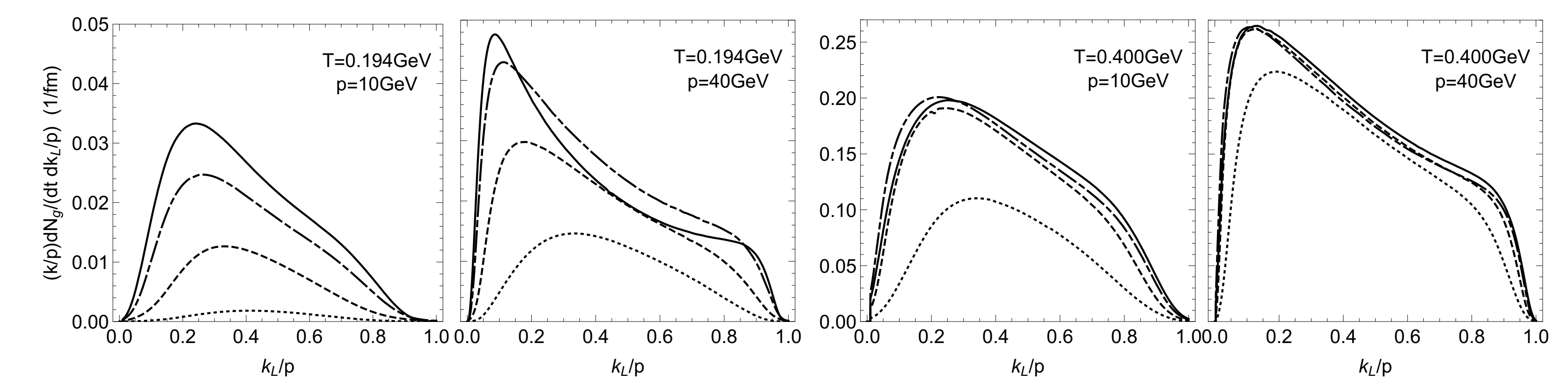 17
Radiative Contribution to Drag Coefficients
(1/fm)
18
Energy loss of Heavy Quark in Static Medium
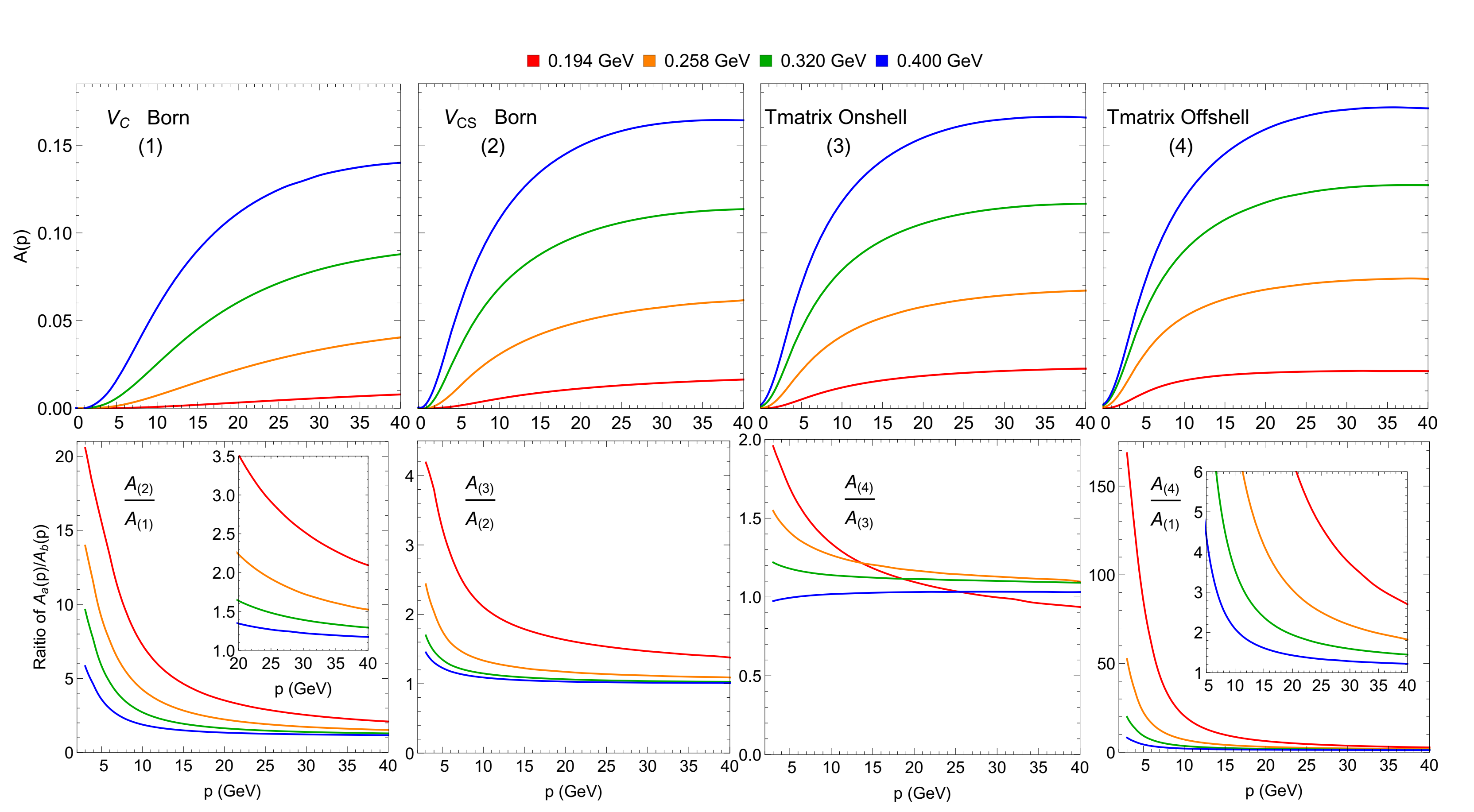 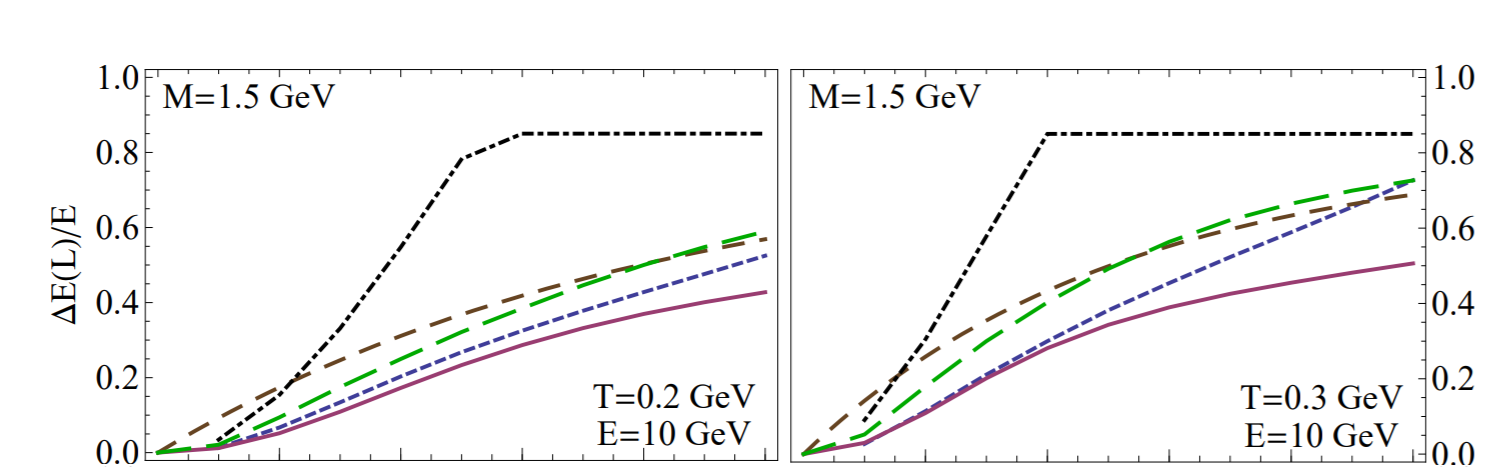 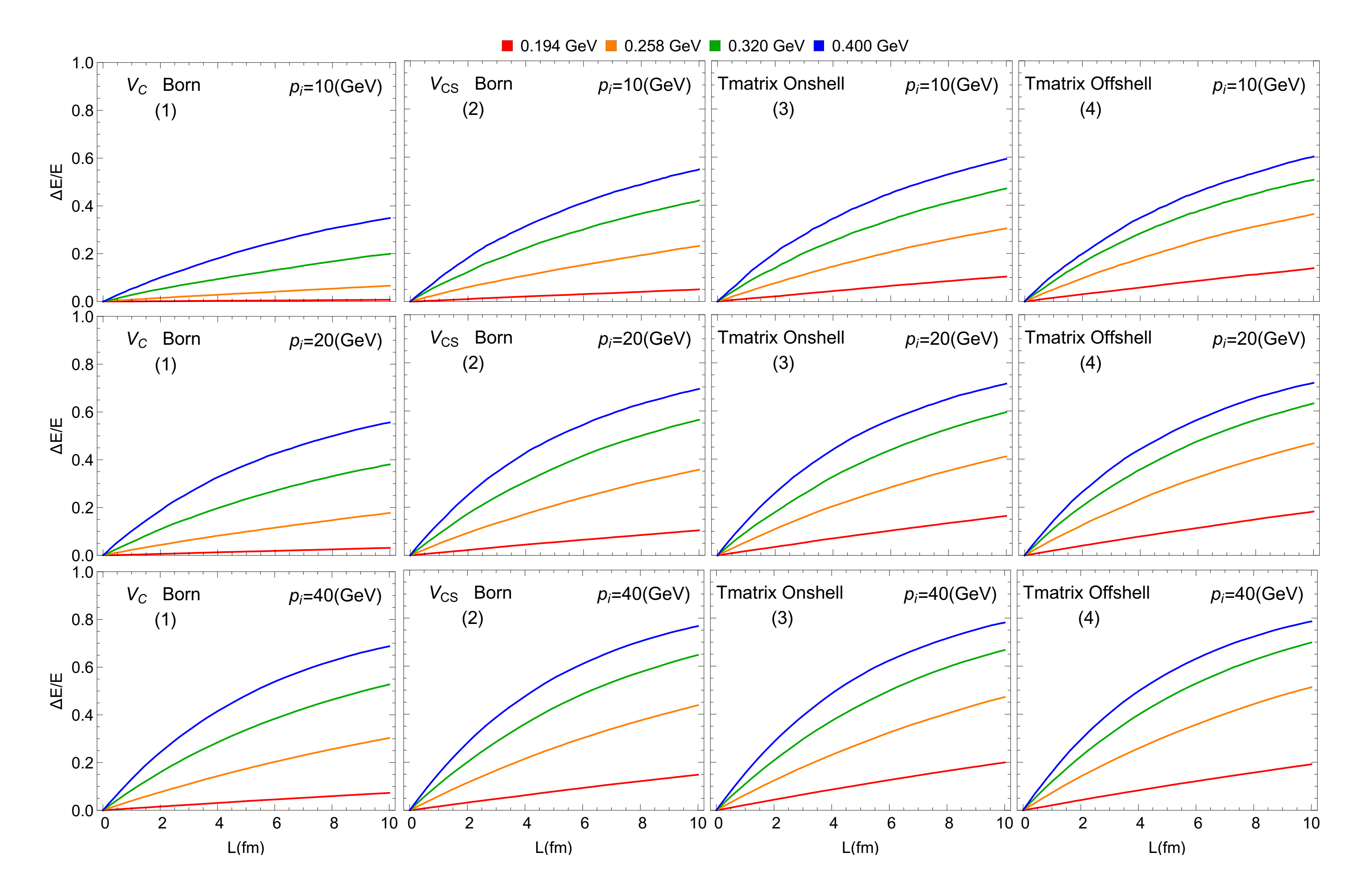 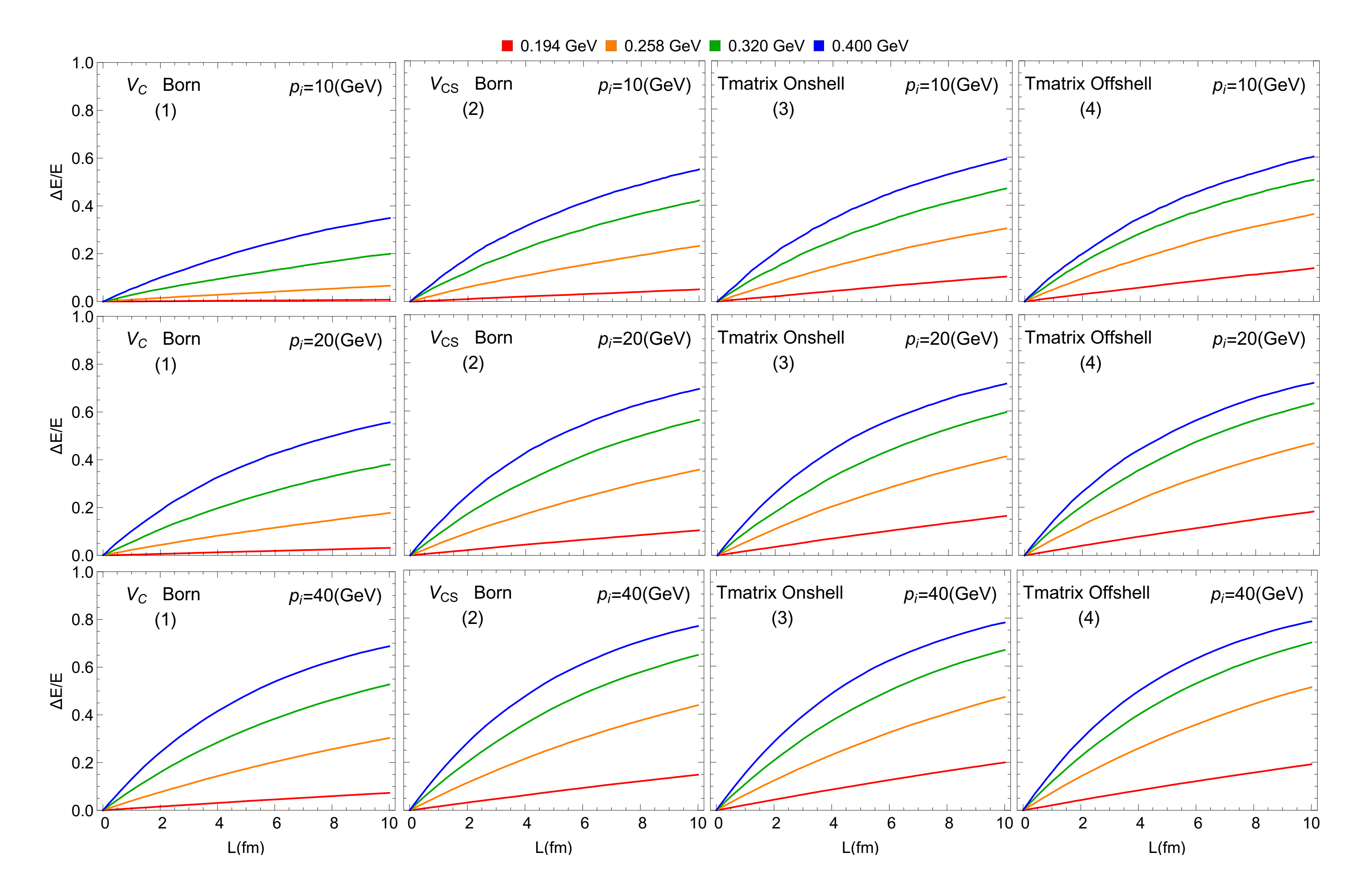 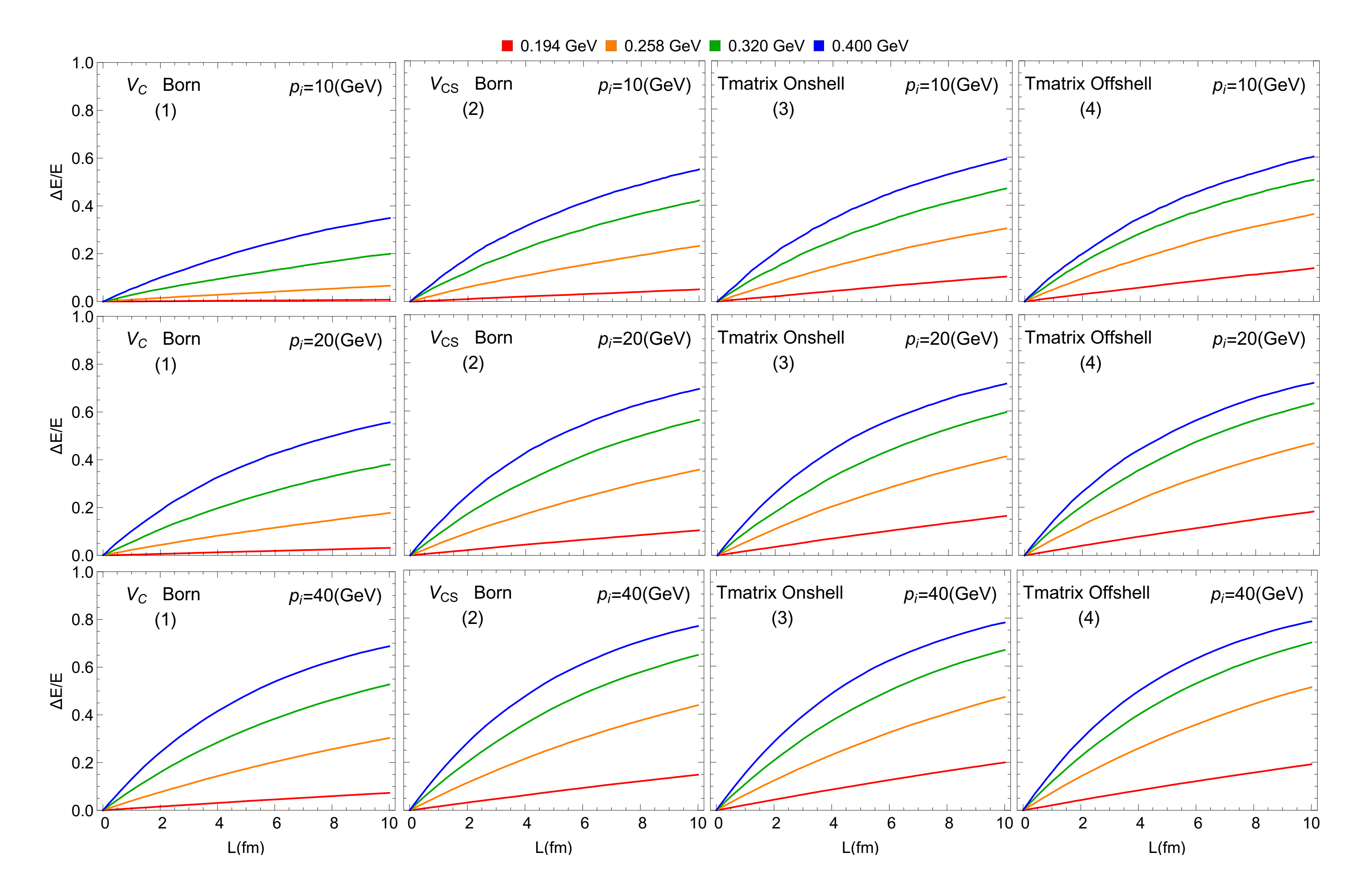 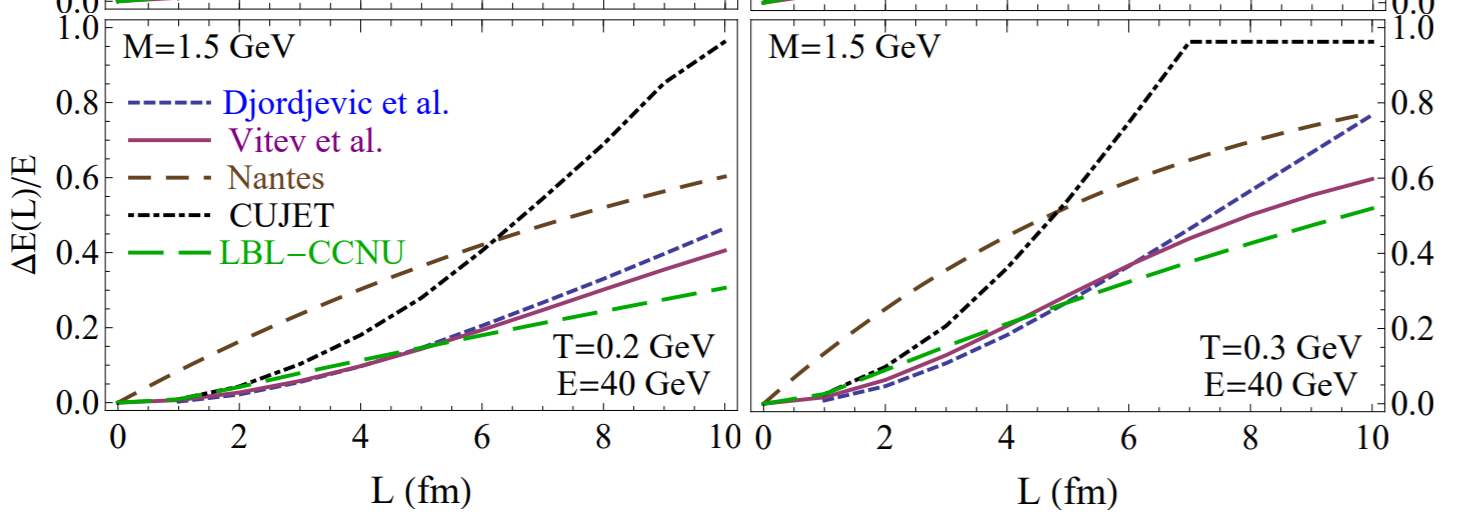 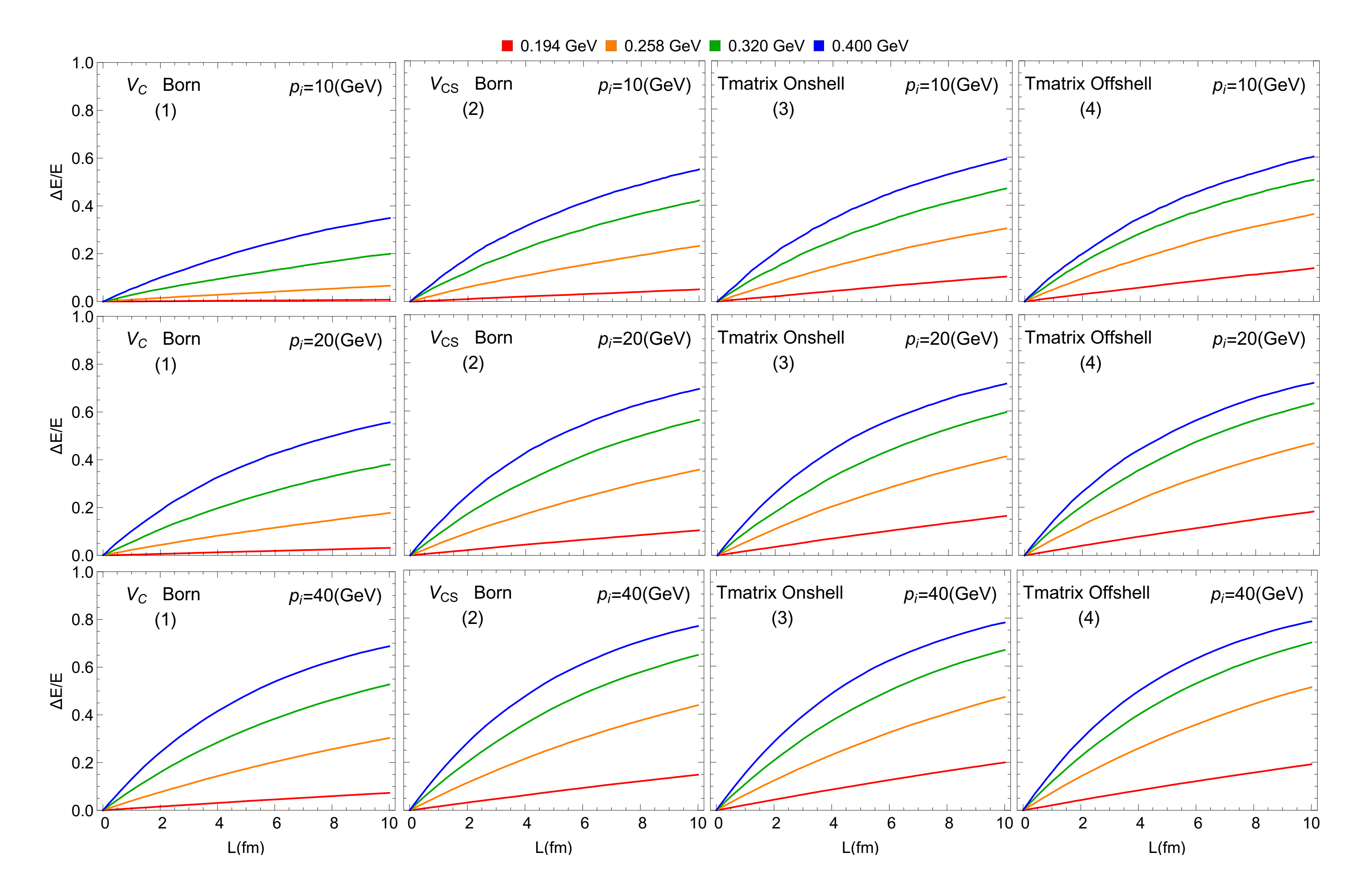 EMMI, 2018
Significantly smaller at low momentum and low temperature.
Comparable at high temperature and high momentum.
19
Difference to pQCD Based Approaches
Large parton mass,  larger than 1GeV for gluons (strongly suppress)

No LPM effects (enhance)
No initial Off-Shell effects (suppress)
EoS
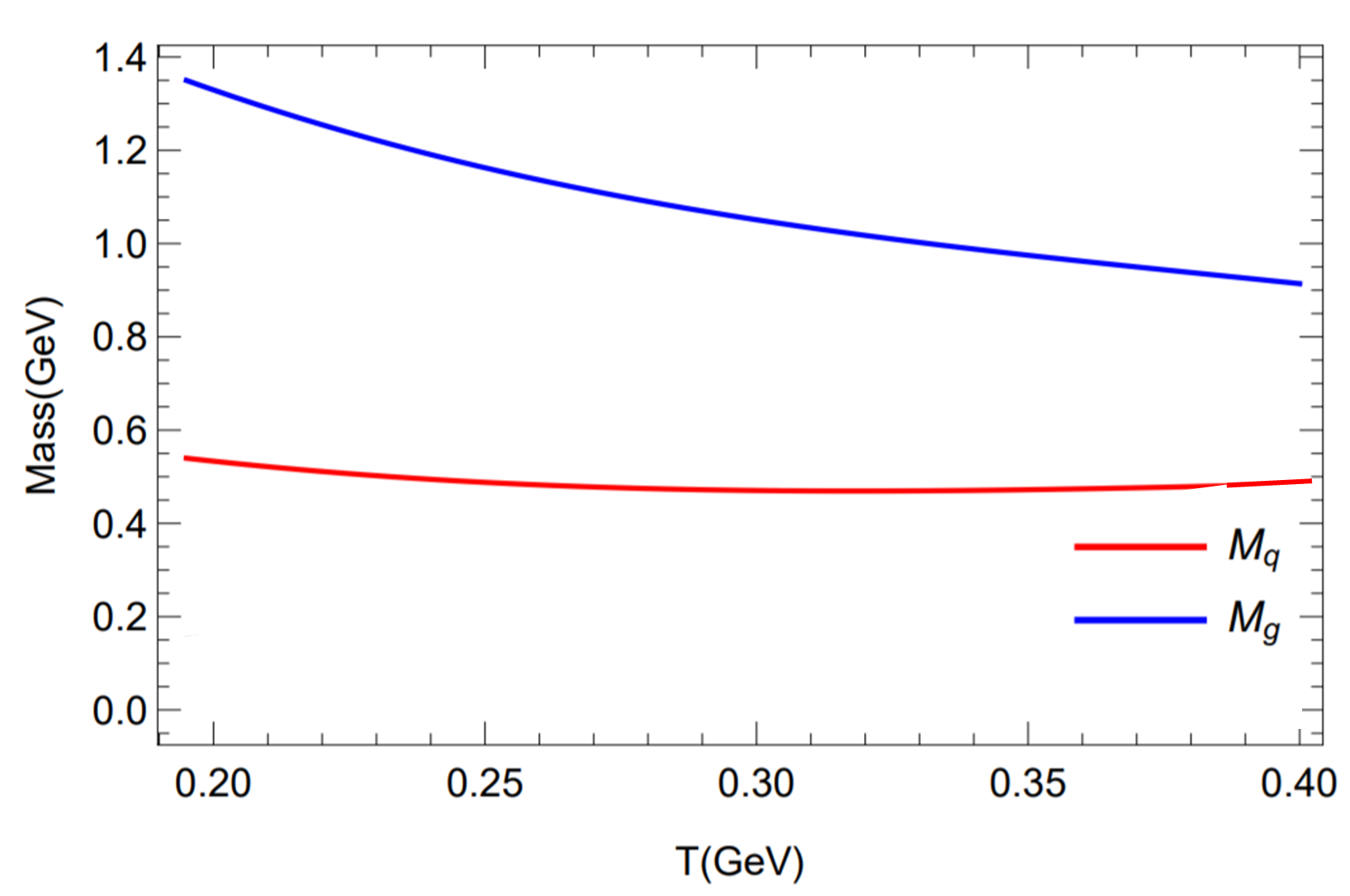 Gluon Mass
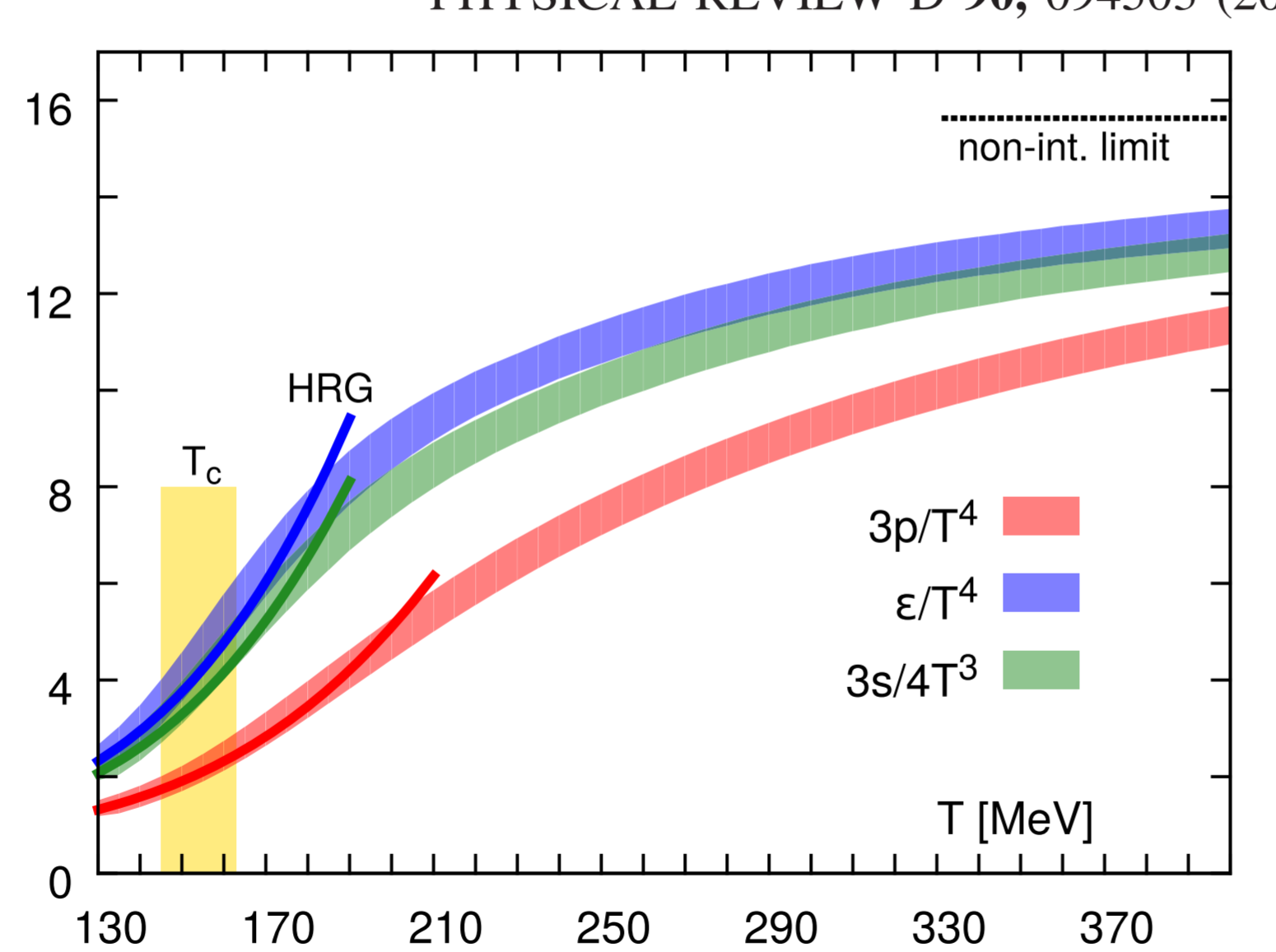 HotQCD, 14
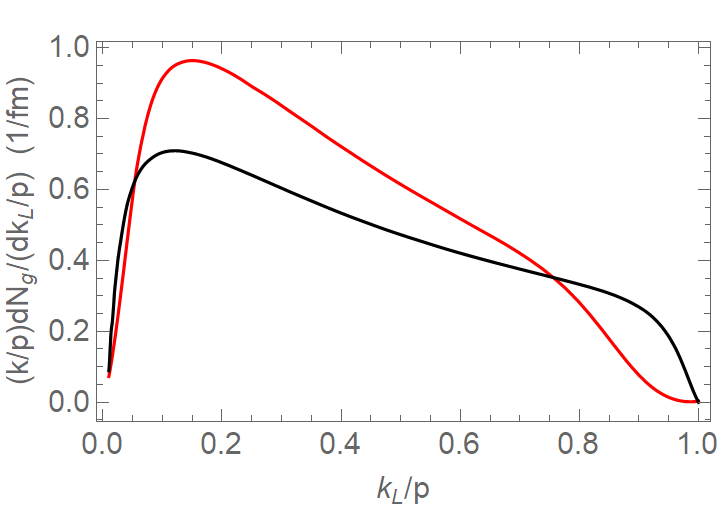 Quark Mass
Djordjevic 08
T=225 MeV
p=20   GeV
20
Conclusion
Developed Many-Body Approach to Study the Non-Perturbative  Effects for Radiative Energy Loss:
At low T and low p: confining force effect (large), resummation effect (moderate), non-quasi-particle effects (significant) are all important

As low T and p increase: all effects suppressed; non-quasi-particle effects disappear first, then resummation effects disappear. 

At high T and high p: pQCD should work in most of phase space. But for small/large x, effects from the confining force are still visible.
21
q-hat for two cases
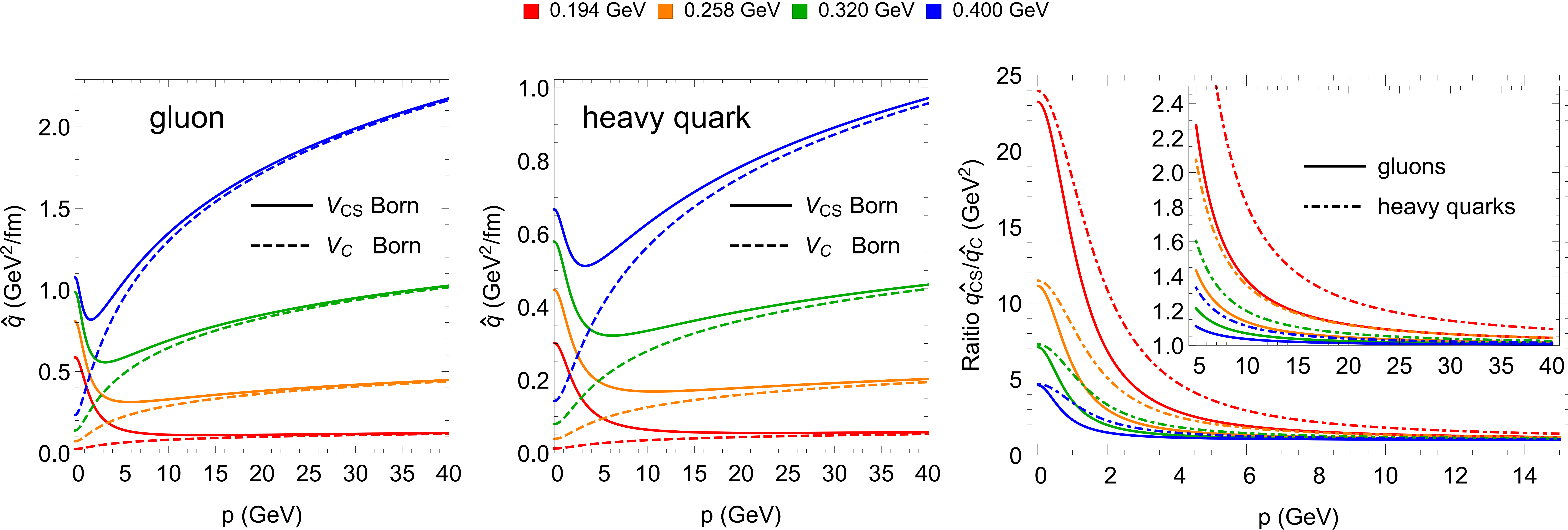 Strongly enhanced q-hat at low momentum region
Using momentum dependent q-hat to include the NP effects?
22
2D power spectrum
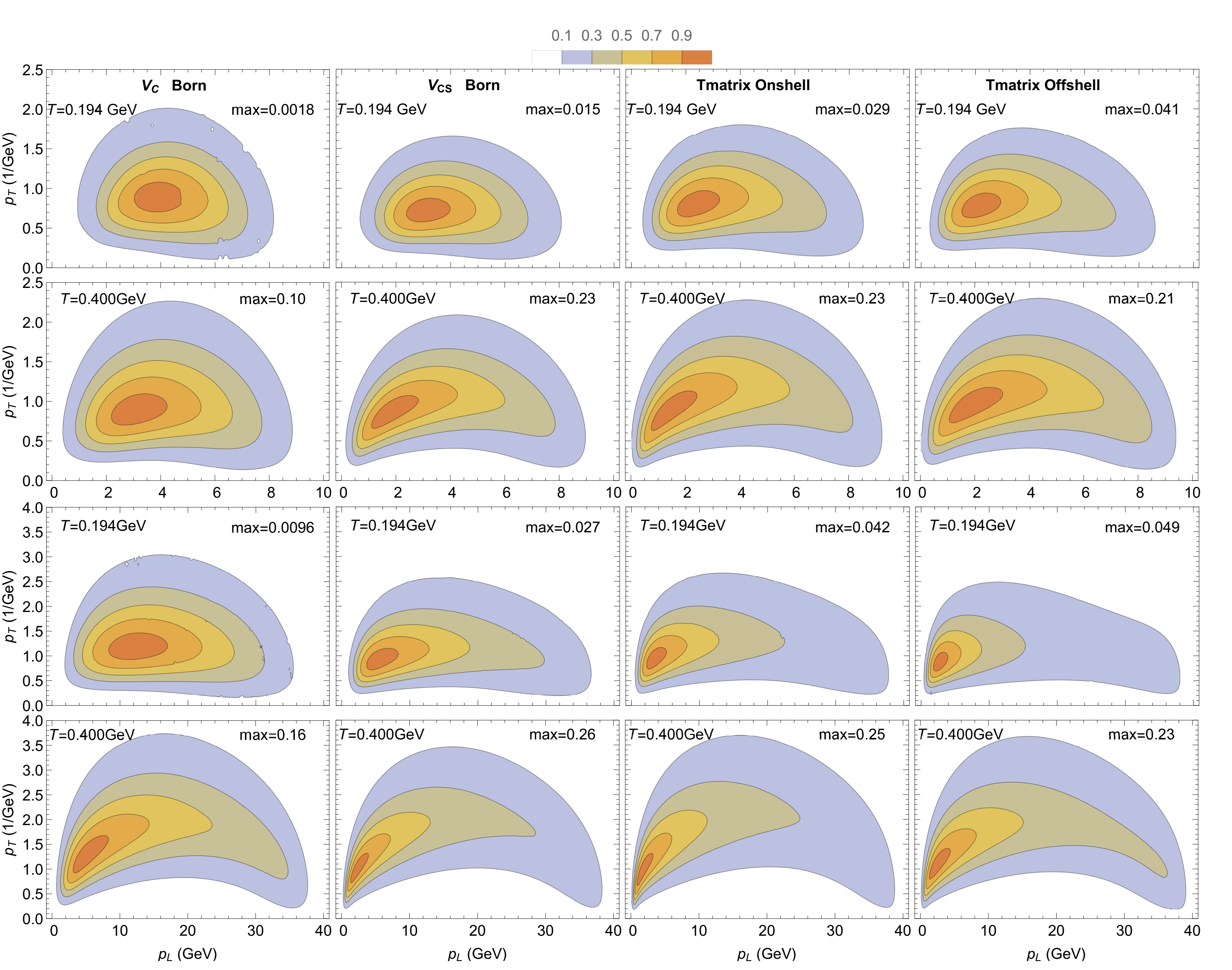 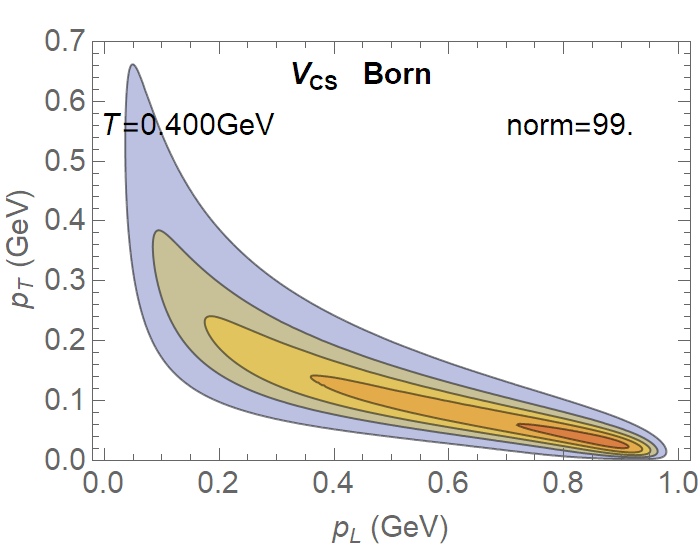 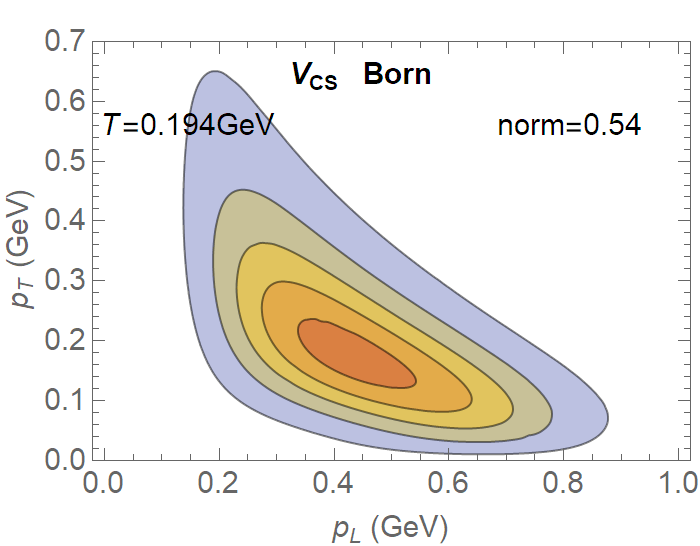 Soft
Soft
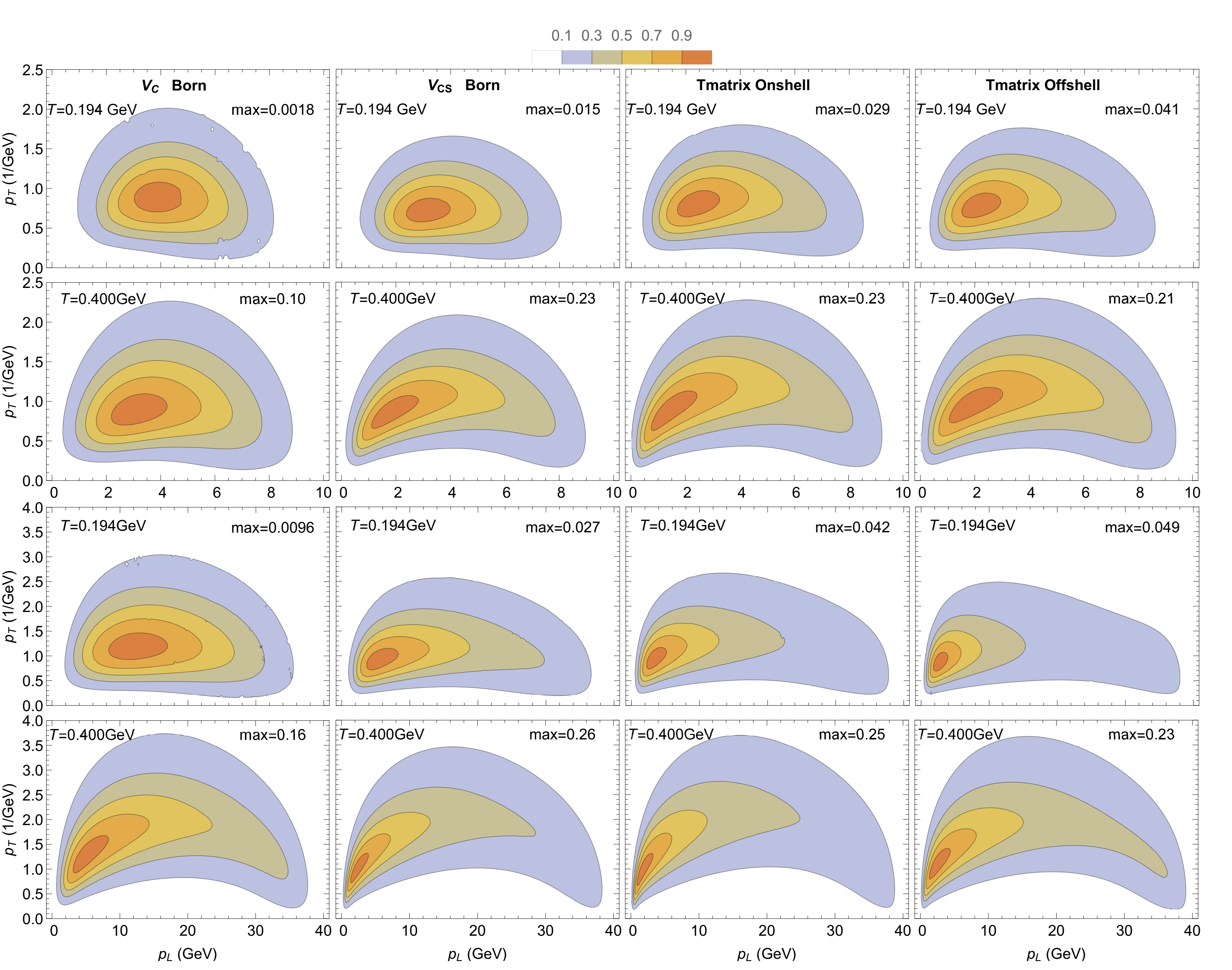 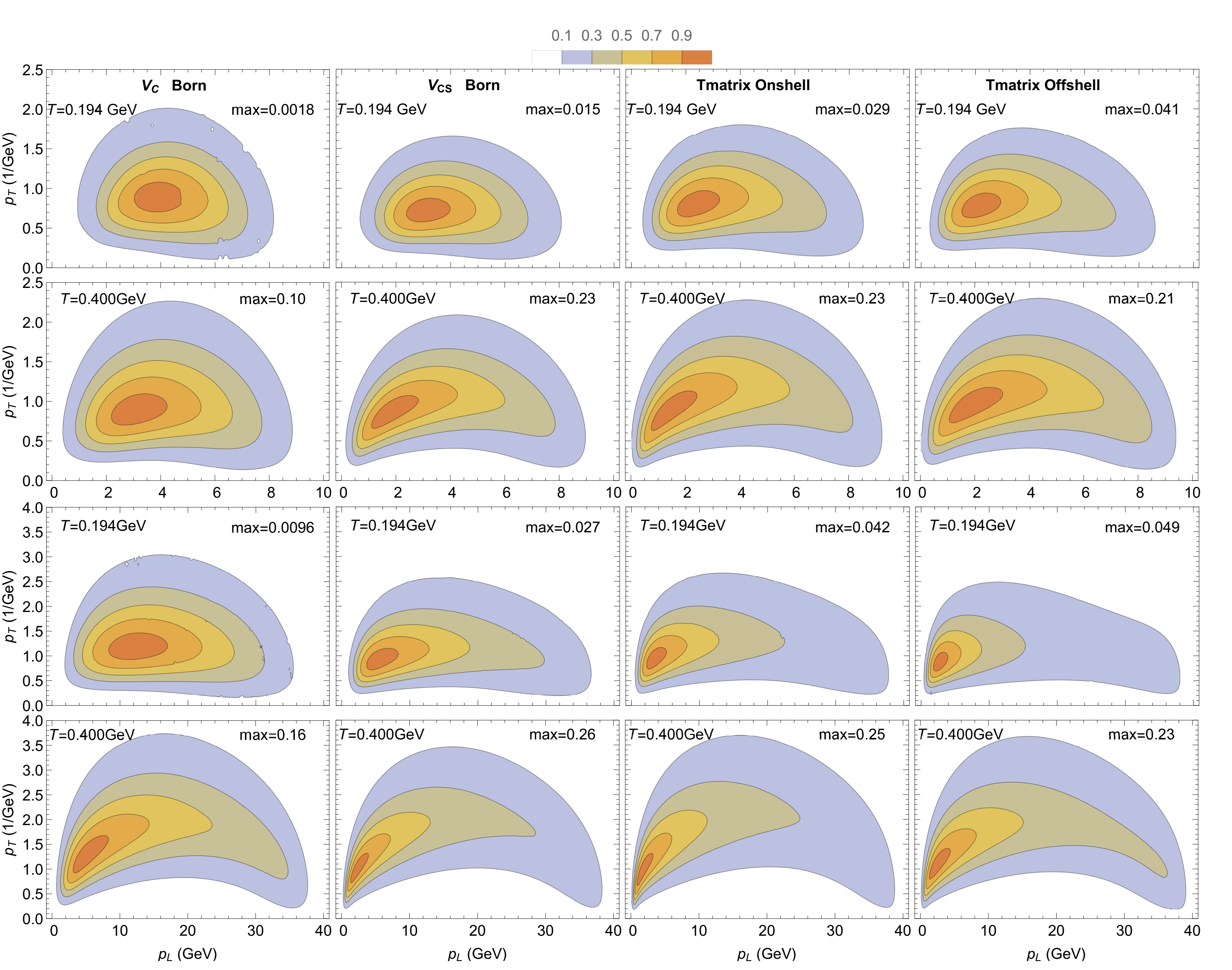 Collinear
Collinear
Dead-Cone
soft or collinear expansion good at high momentum
23